TRƯỜNG TH ĐOÀN KẾT
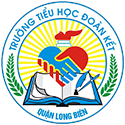 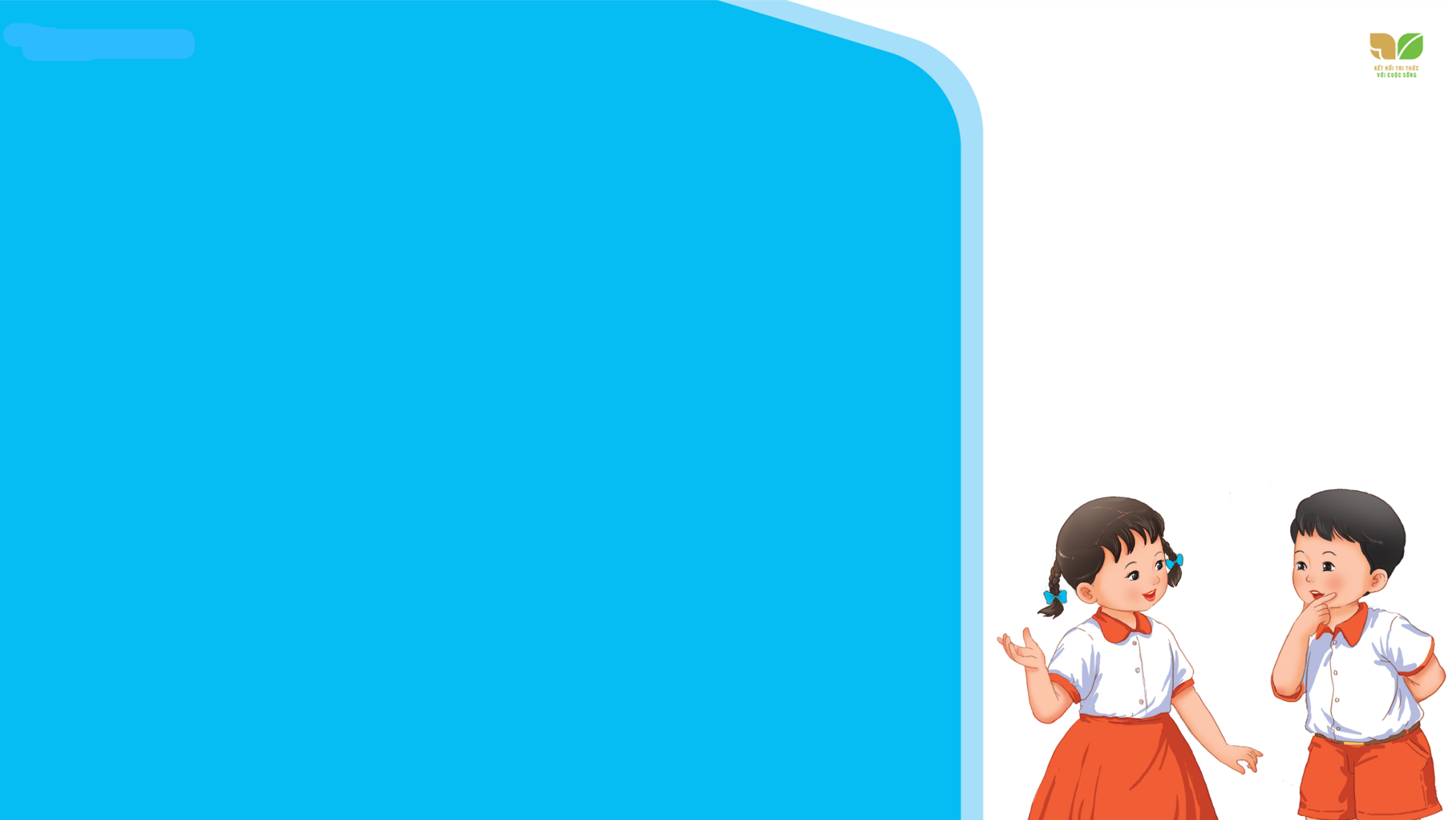 BÀI GIẢNG ĐIỆN TỬ LỚP 2 
MÔN: ĐỌC
GV: Nguyễn Thị Ánh Hồng
[Speaker Notes: Tác giả bộ ppt Toán + TV2: Phan Thị Linh – Đà Nẵng
Sđt lh: 0916.604.268
+ Zalo: 0916.604.268
+ Facebook cá nhân: https://www.facebook.com/nhilinh.phan/
+ Nhóm chia sẻ tài liệu: https://www.facebook.com/groups/443096903751589
Hãy liên hệ chính chủ sản phẩm để được hỗ trợ và đồng hành trong suốt năm học nhé!]
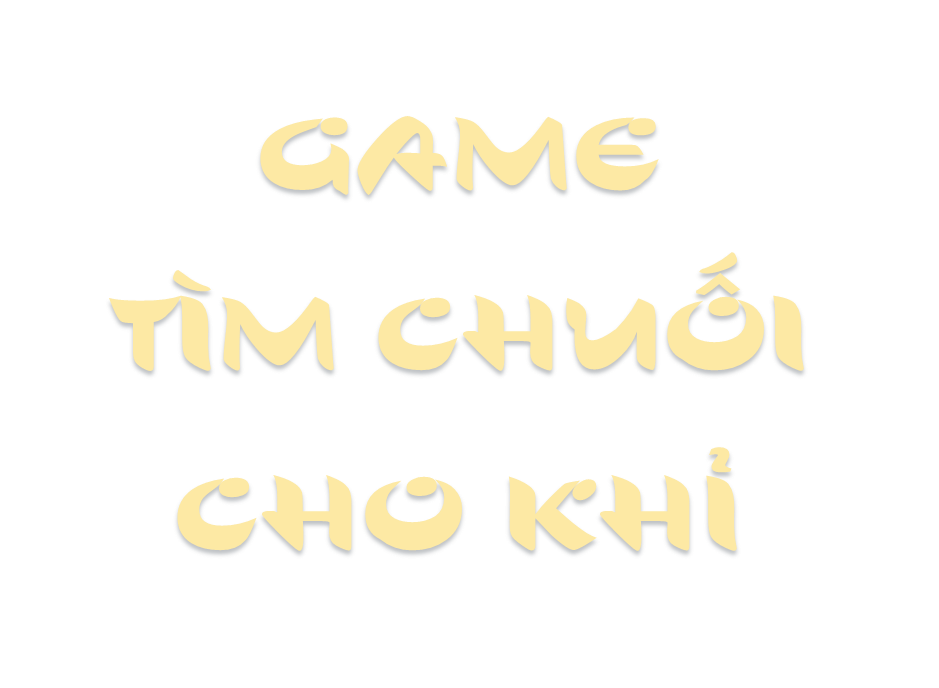 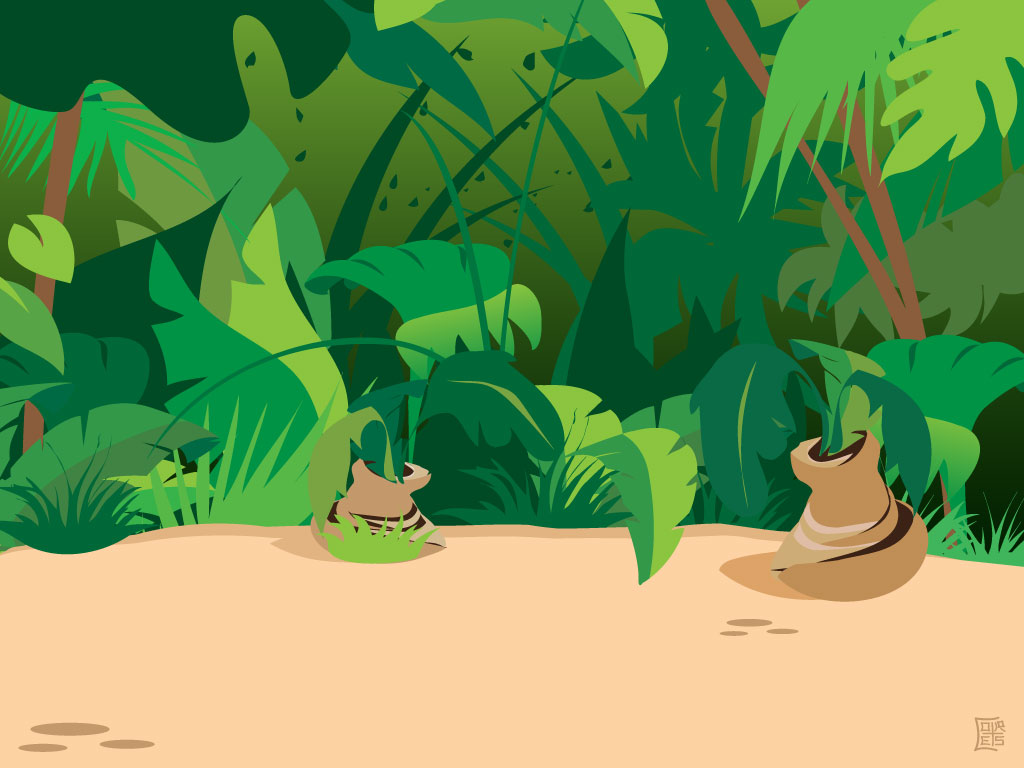 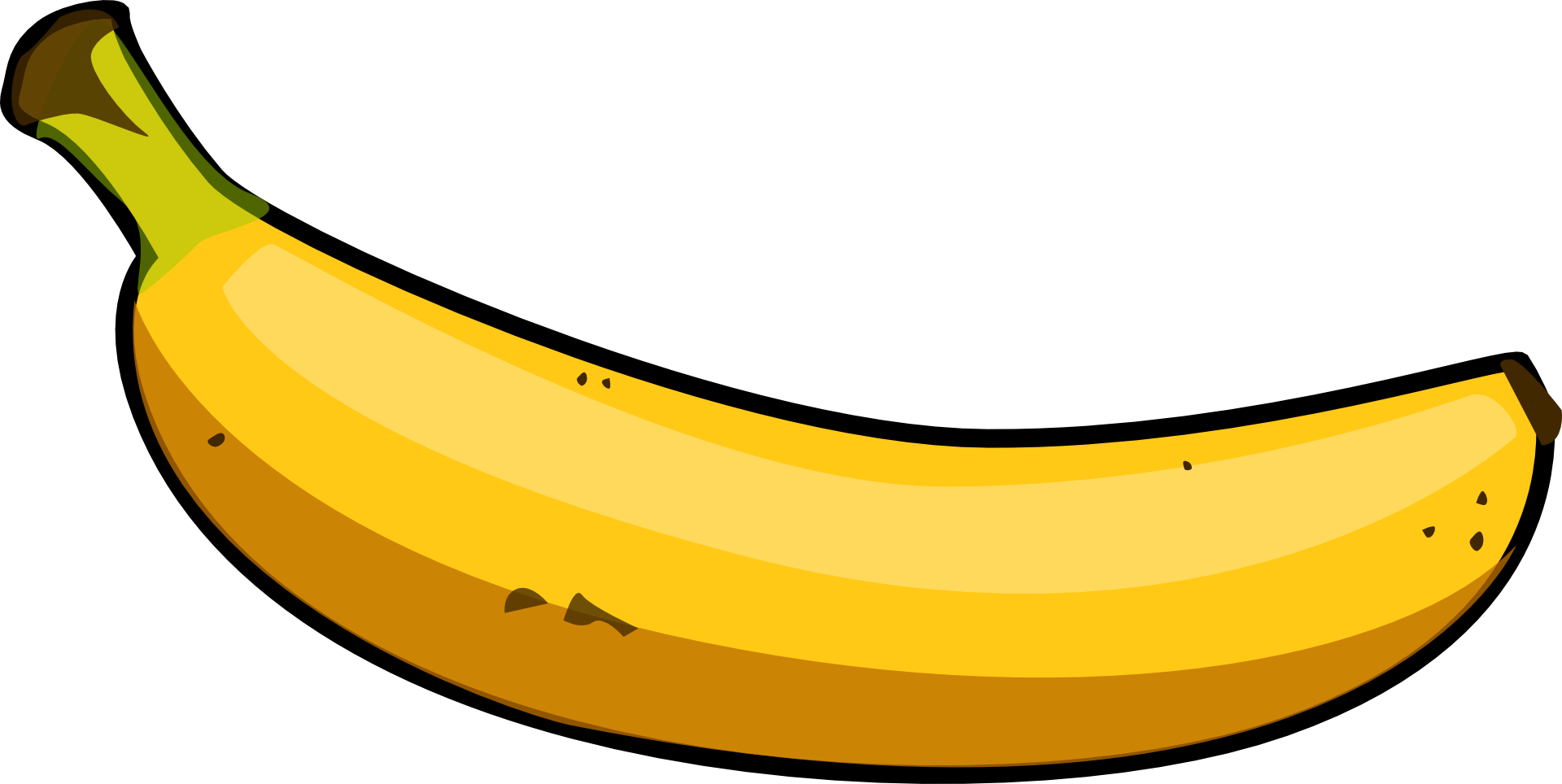 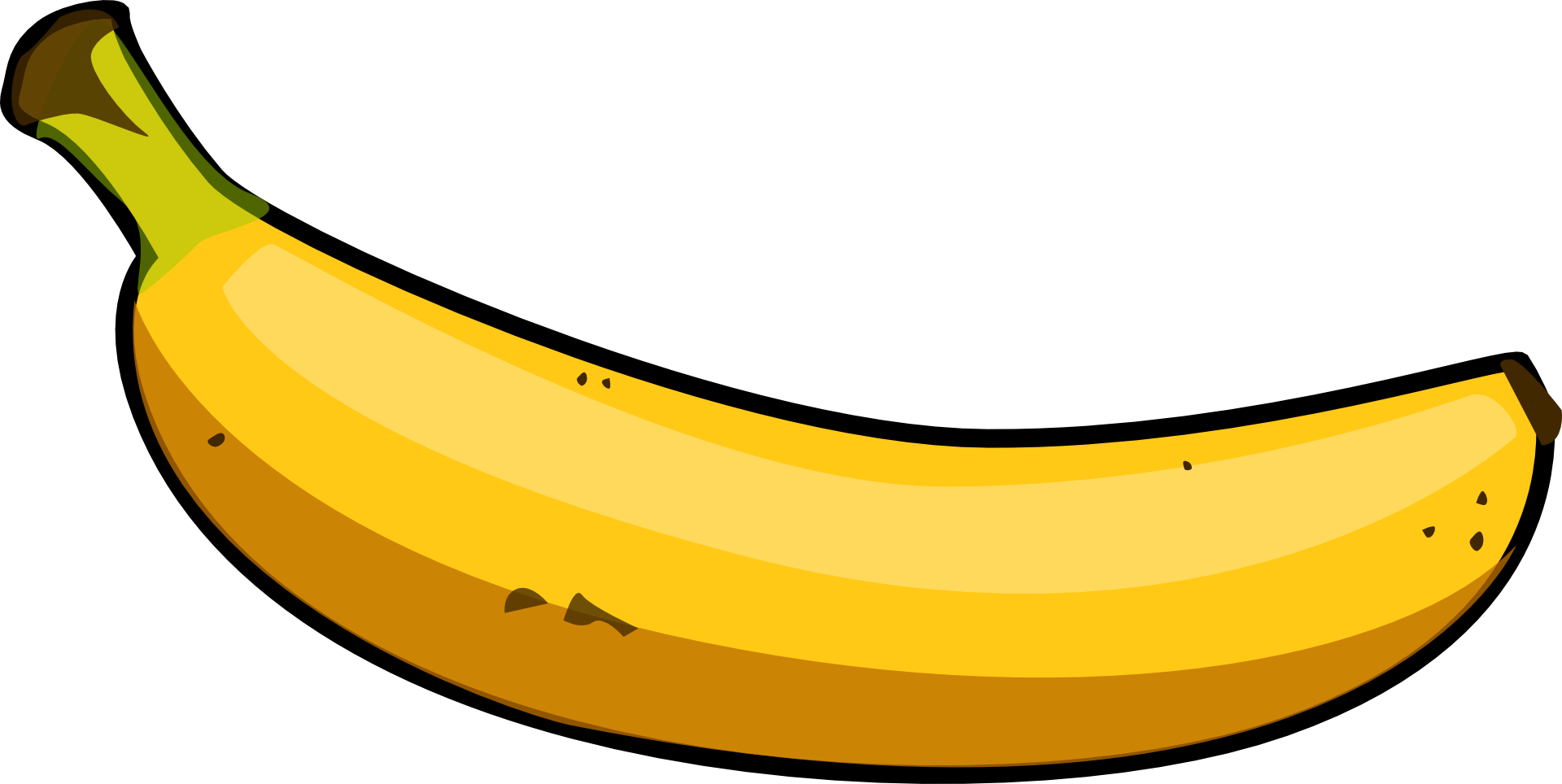 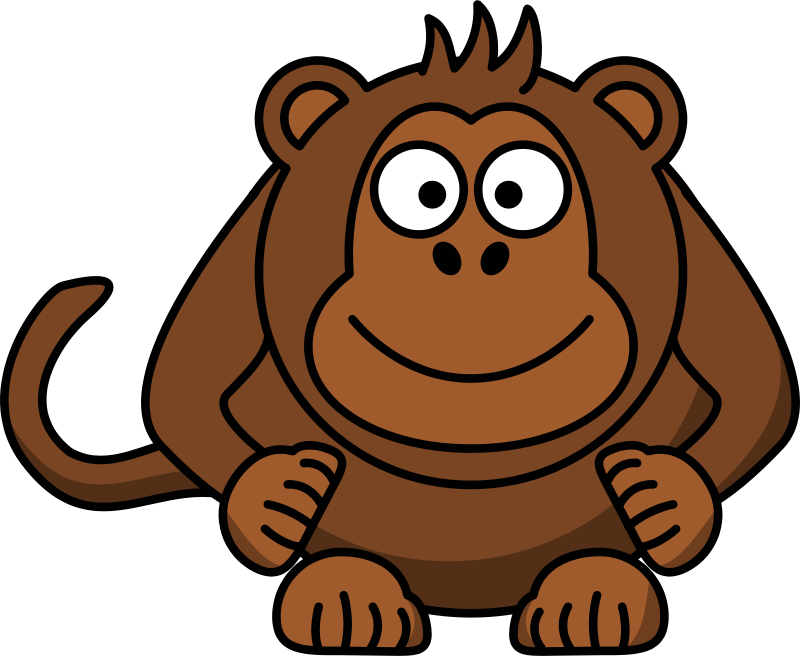 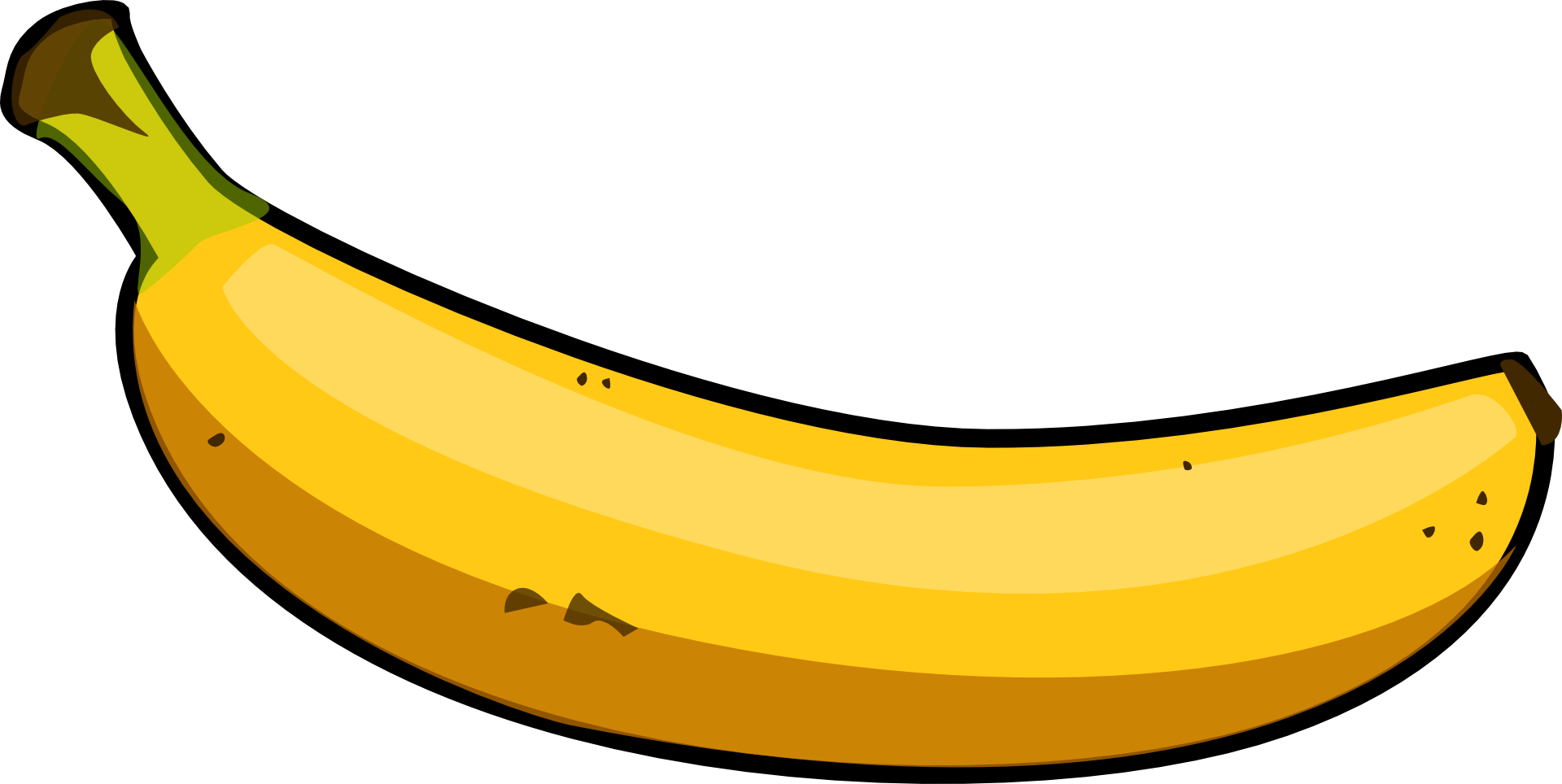 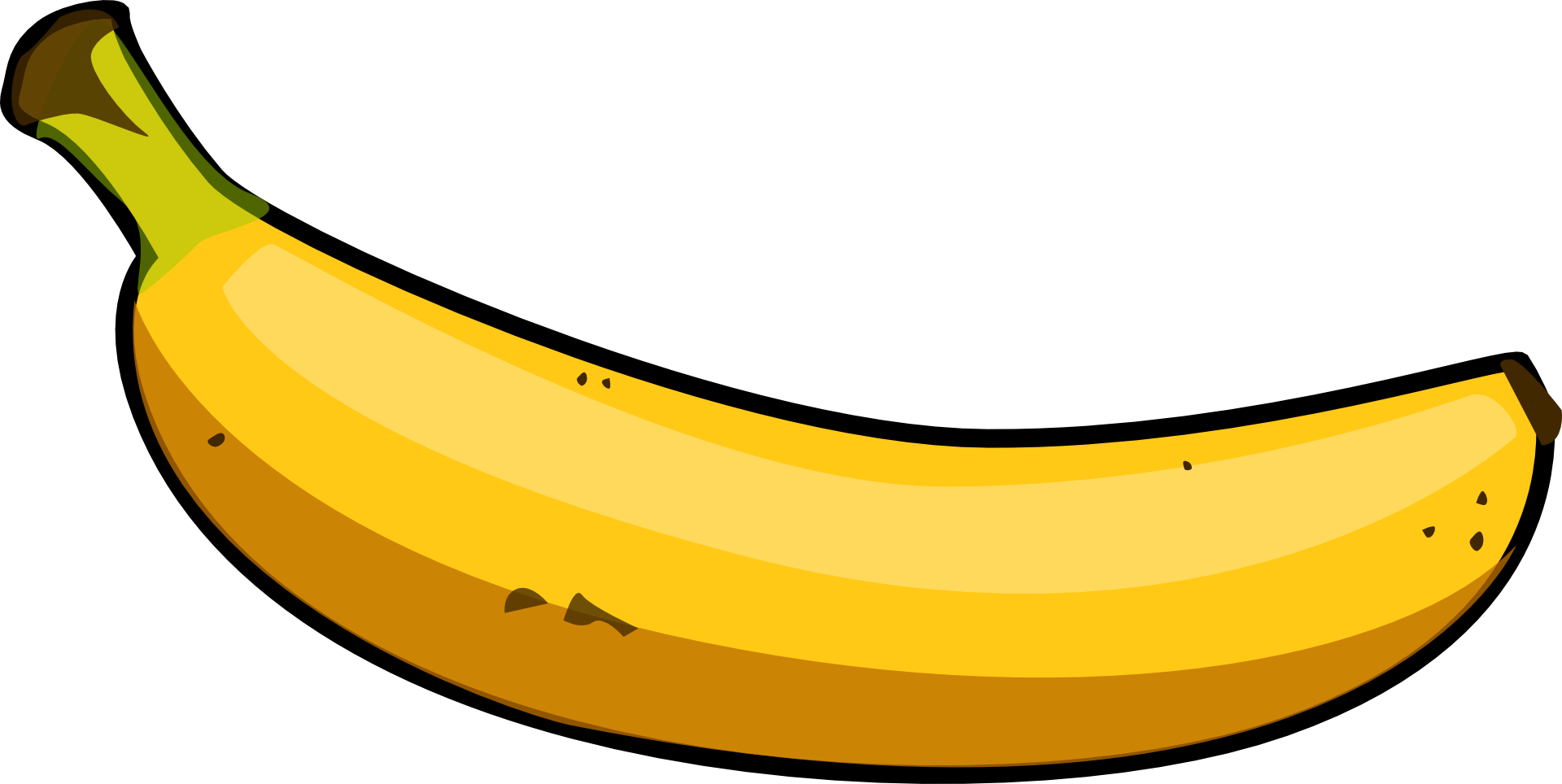 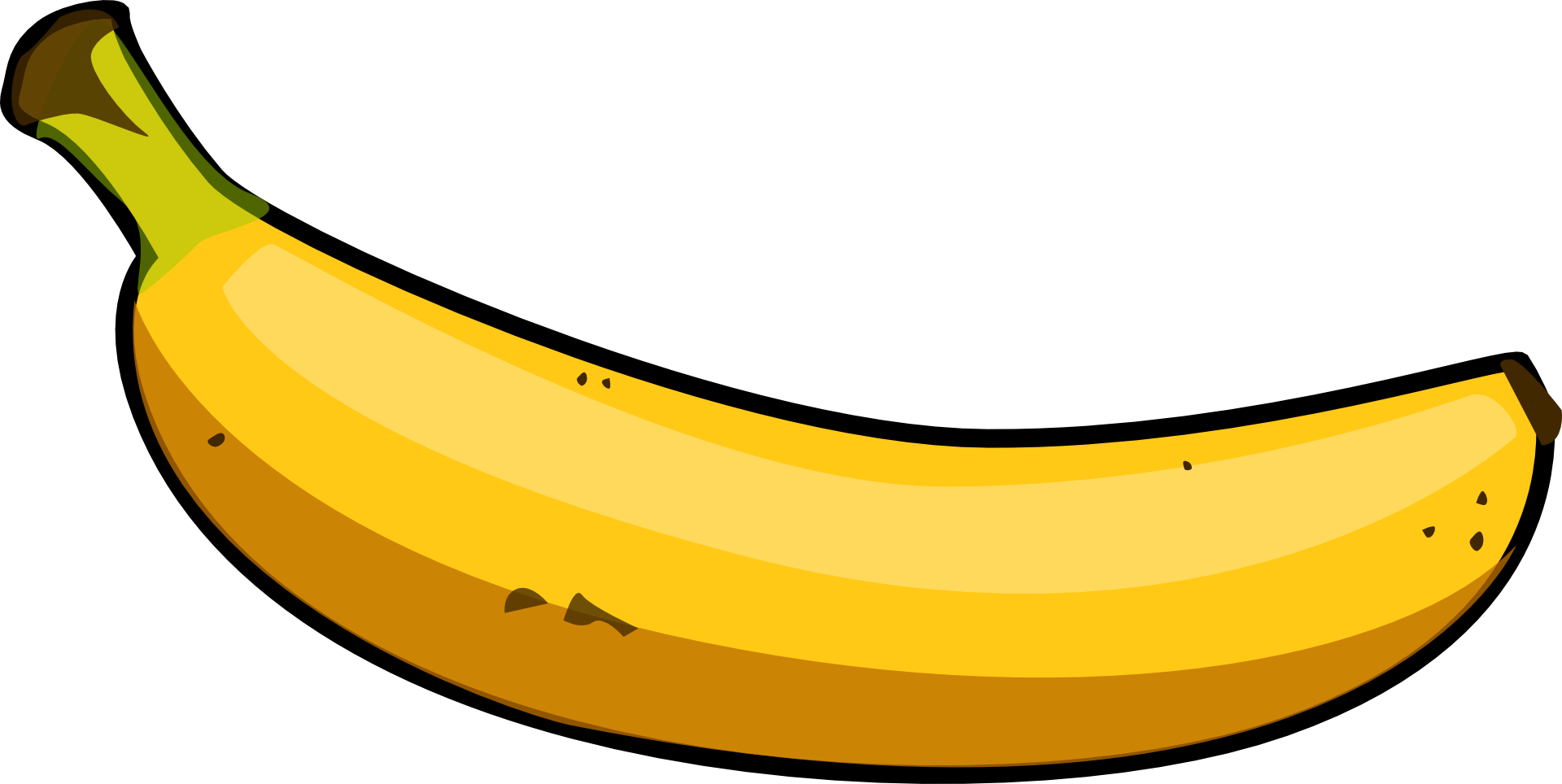 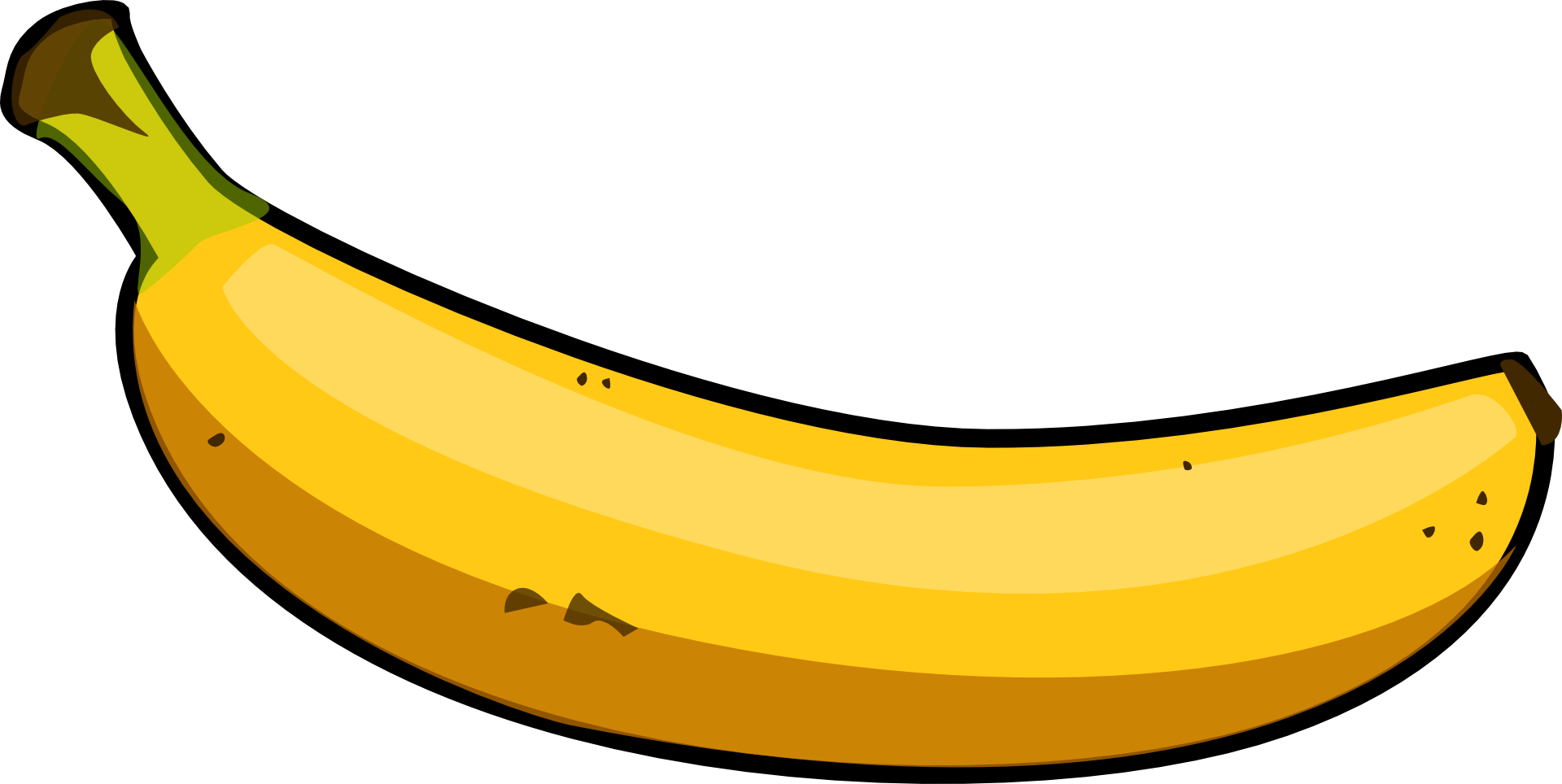 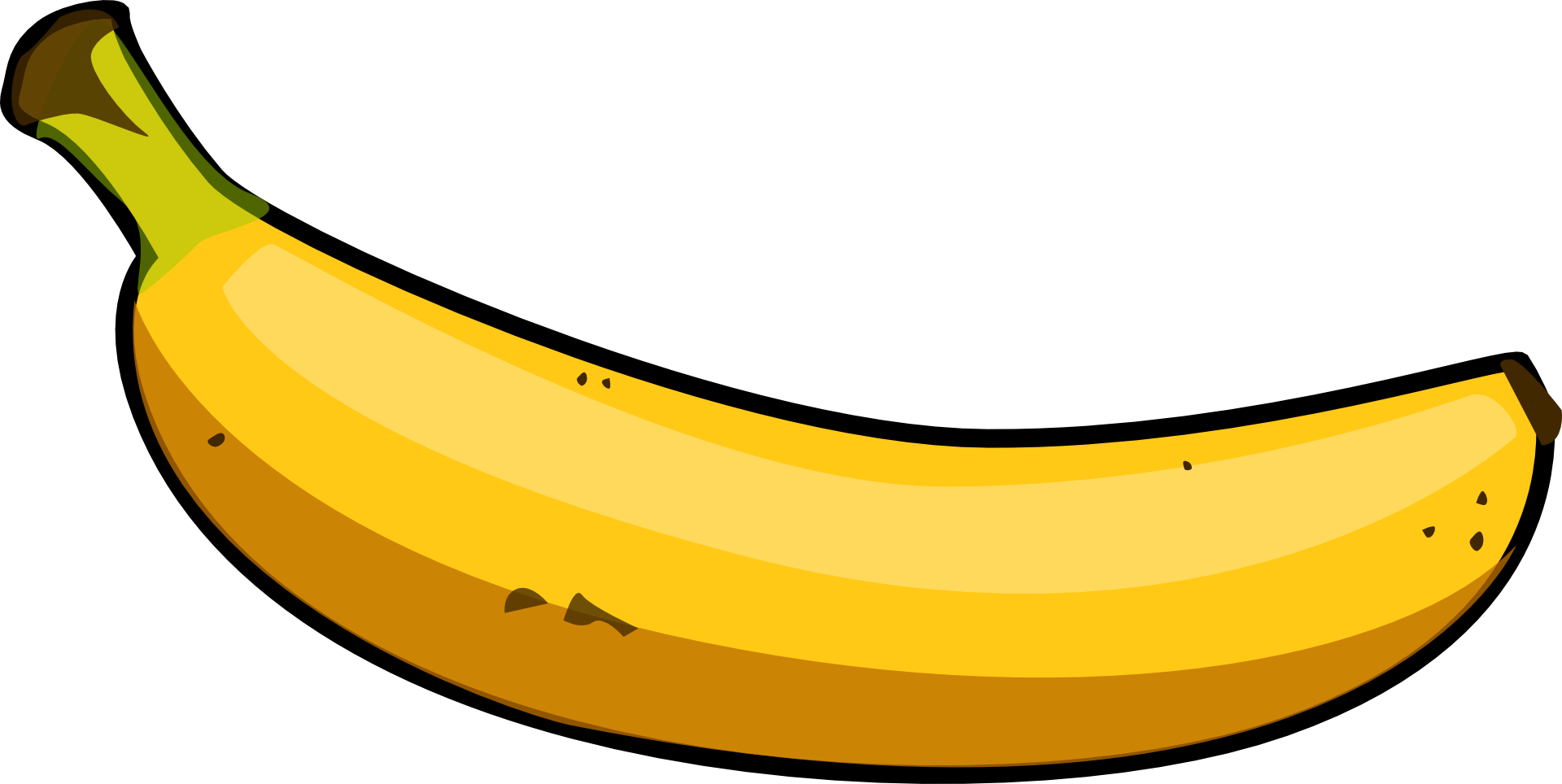 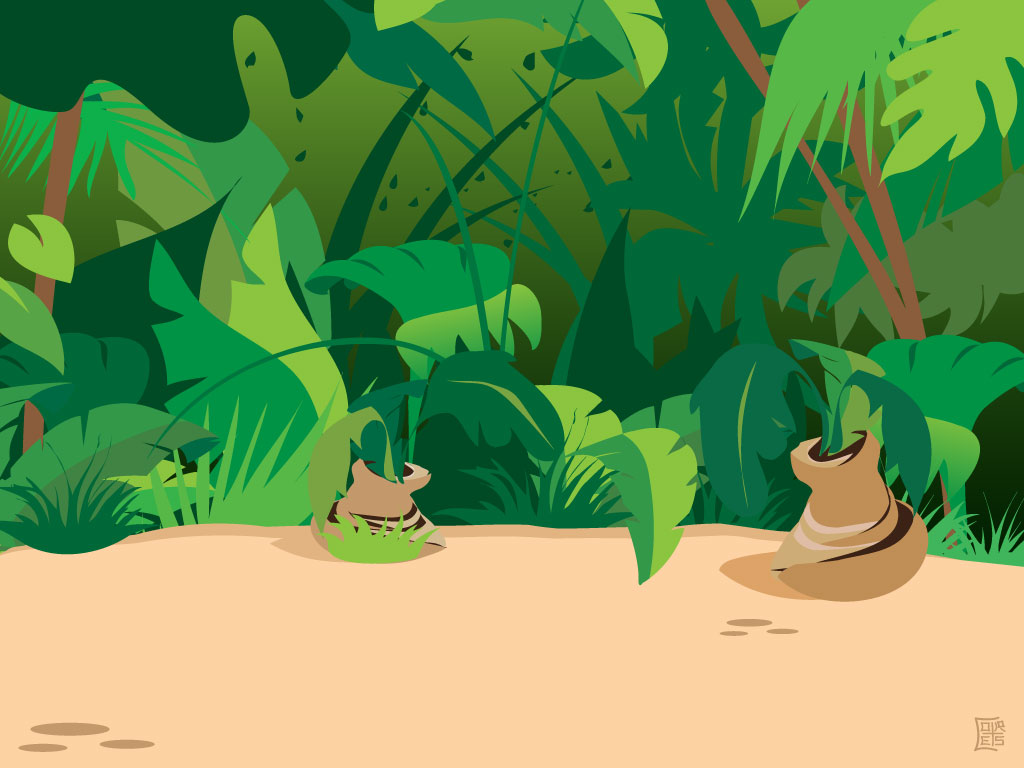 Mai An Tiêm cùng ai ra đảo hoang?
vợ
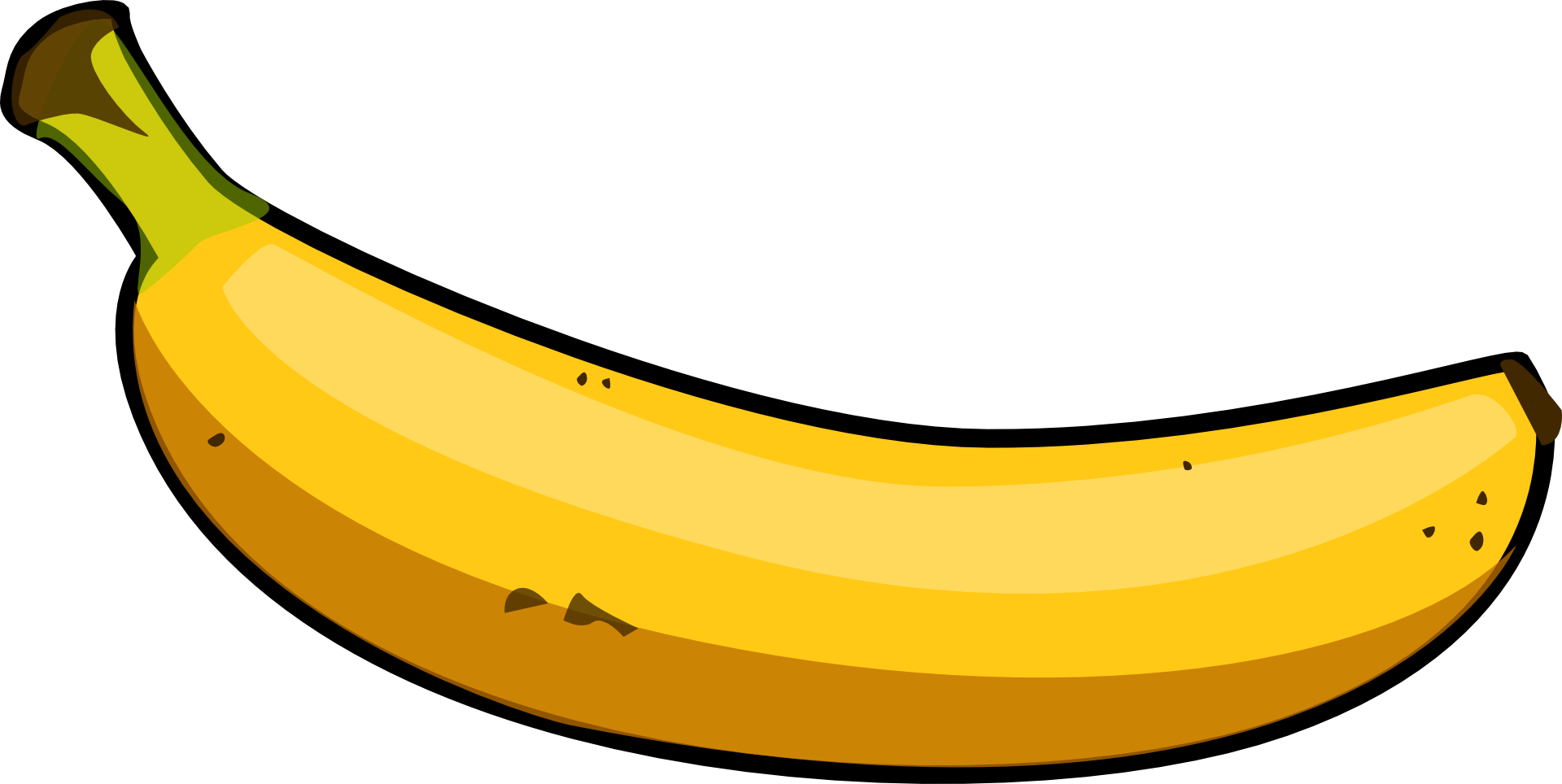 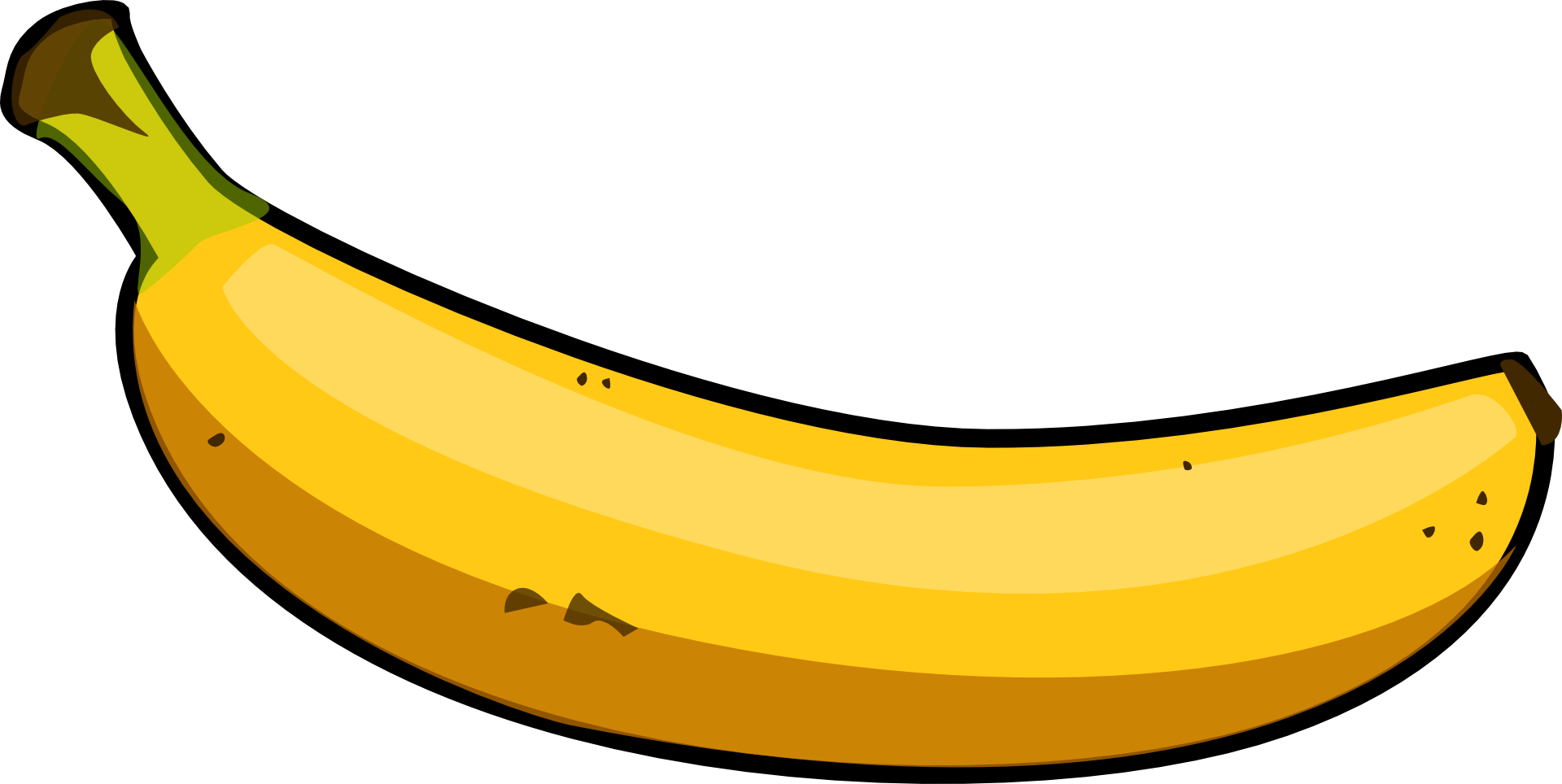 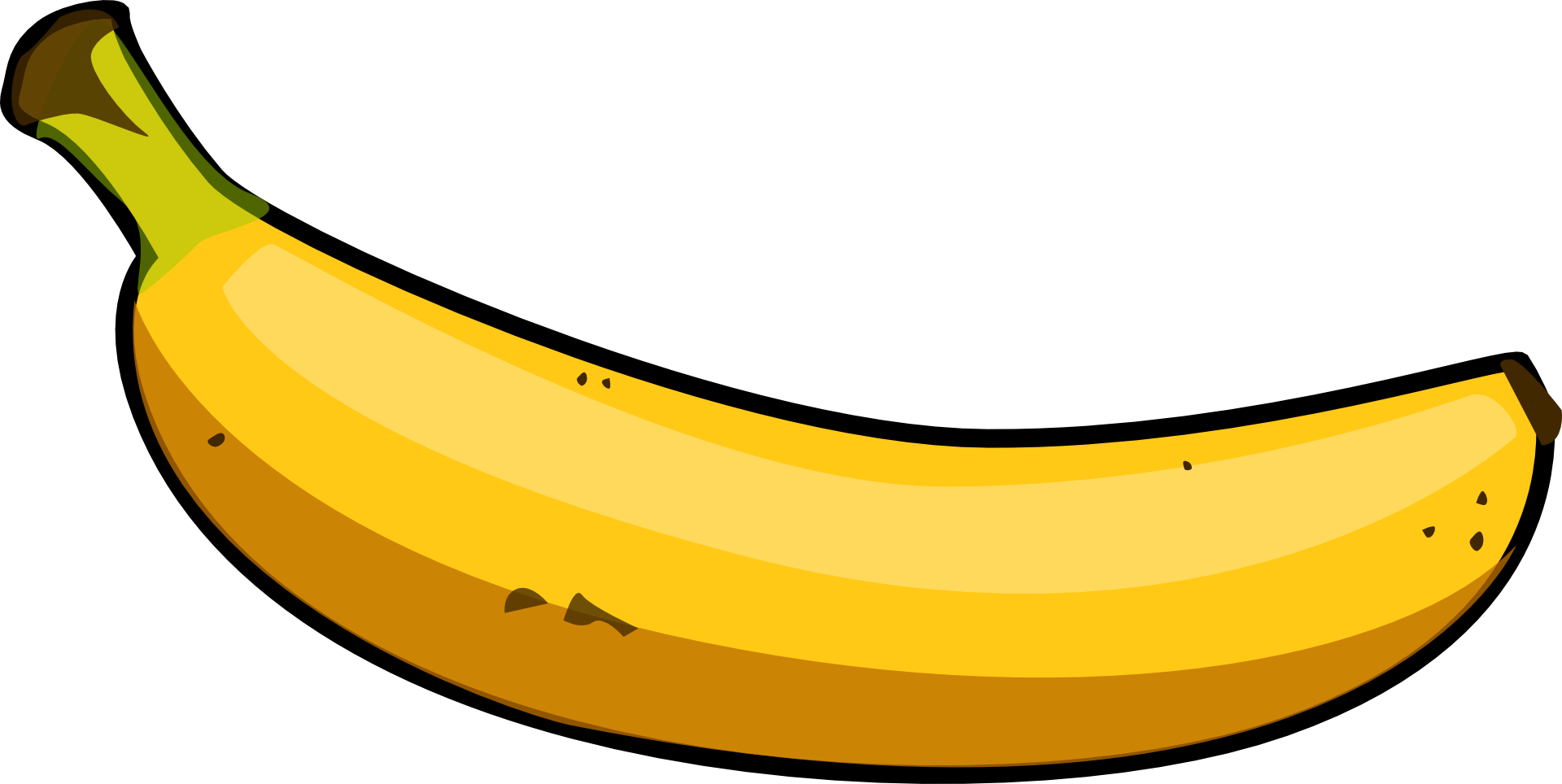 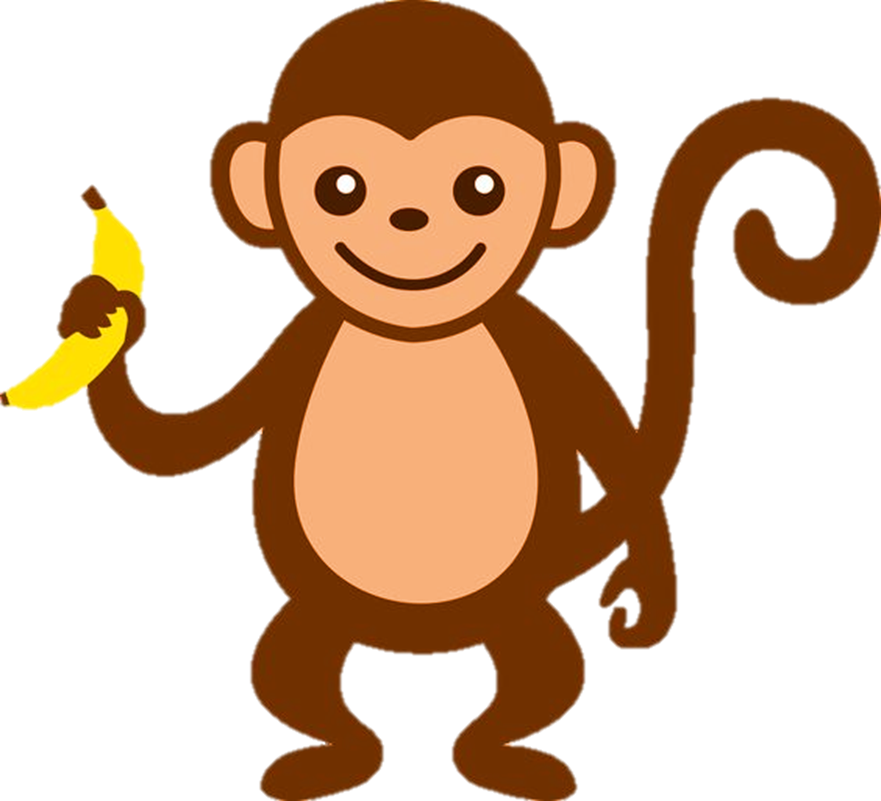 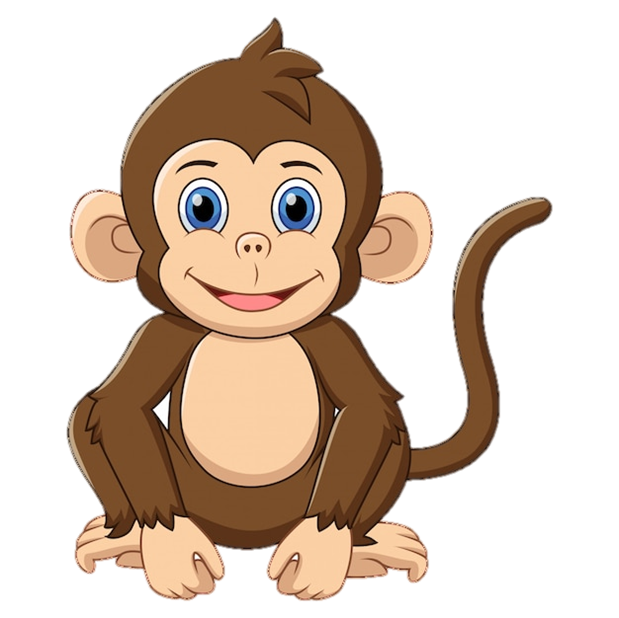 A
B
C
cha mẹ già
con trai
[Speaker Notes: Click vào quả chuối để ra kết quả]
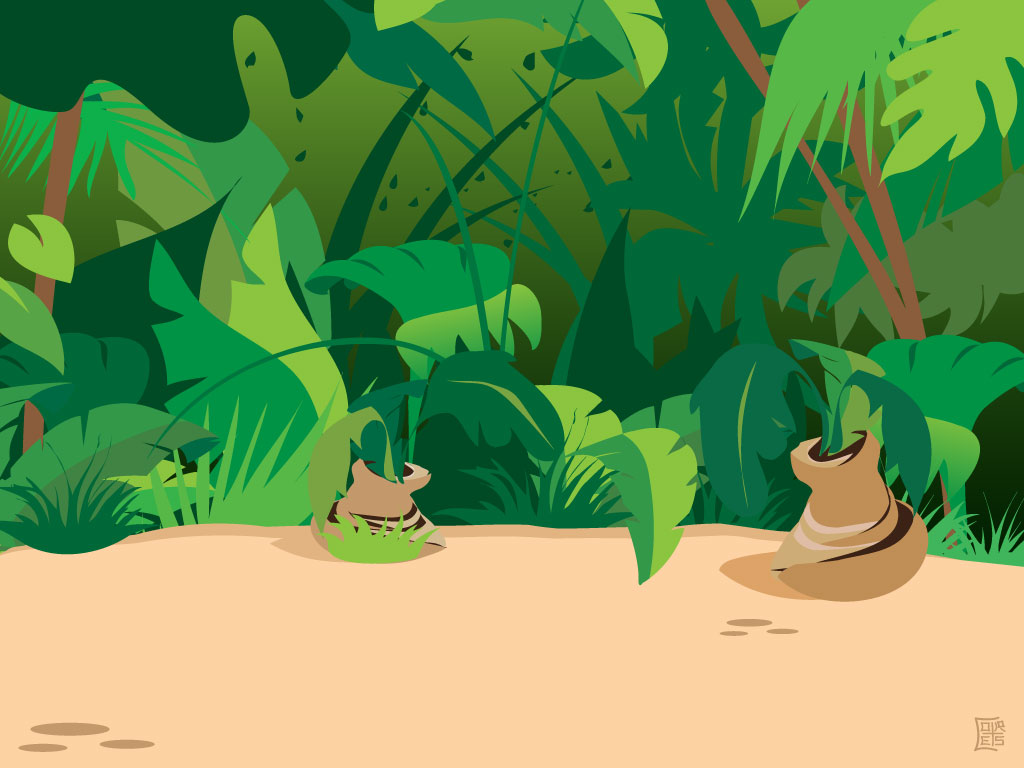 Nhờ đâu mà dưa hấu tới được đất liền?
nhờ tàu thuyền
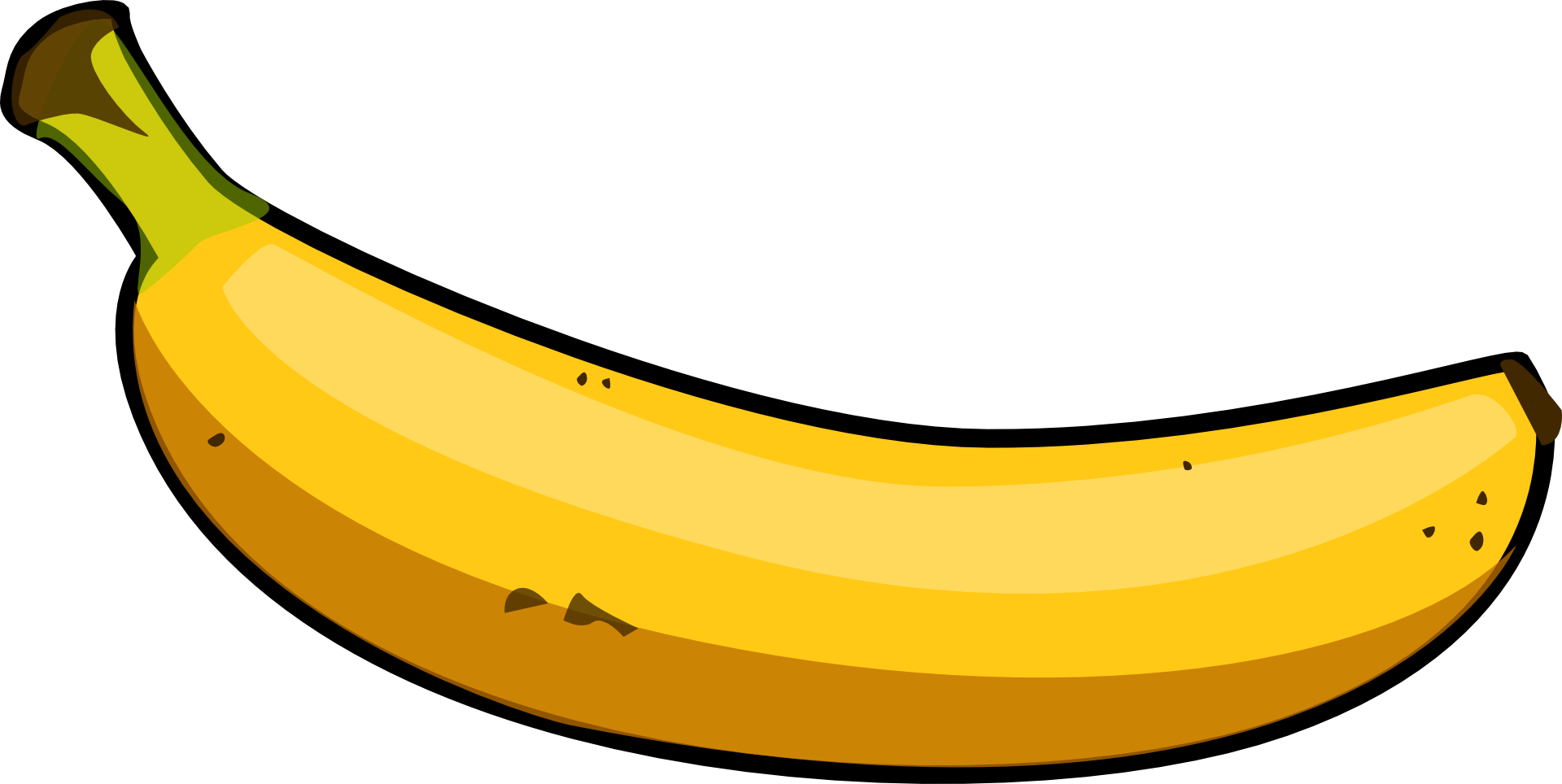 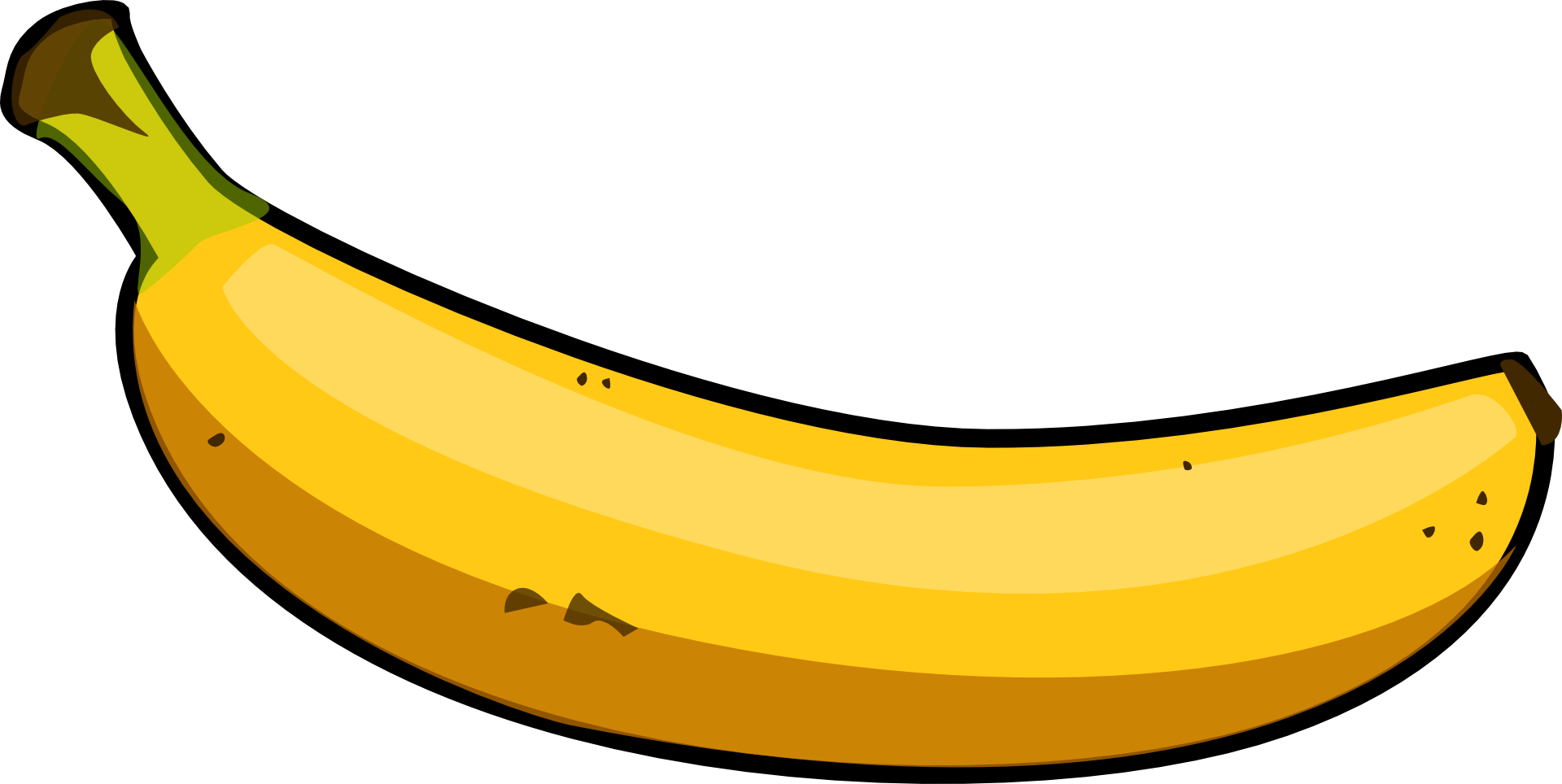 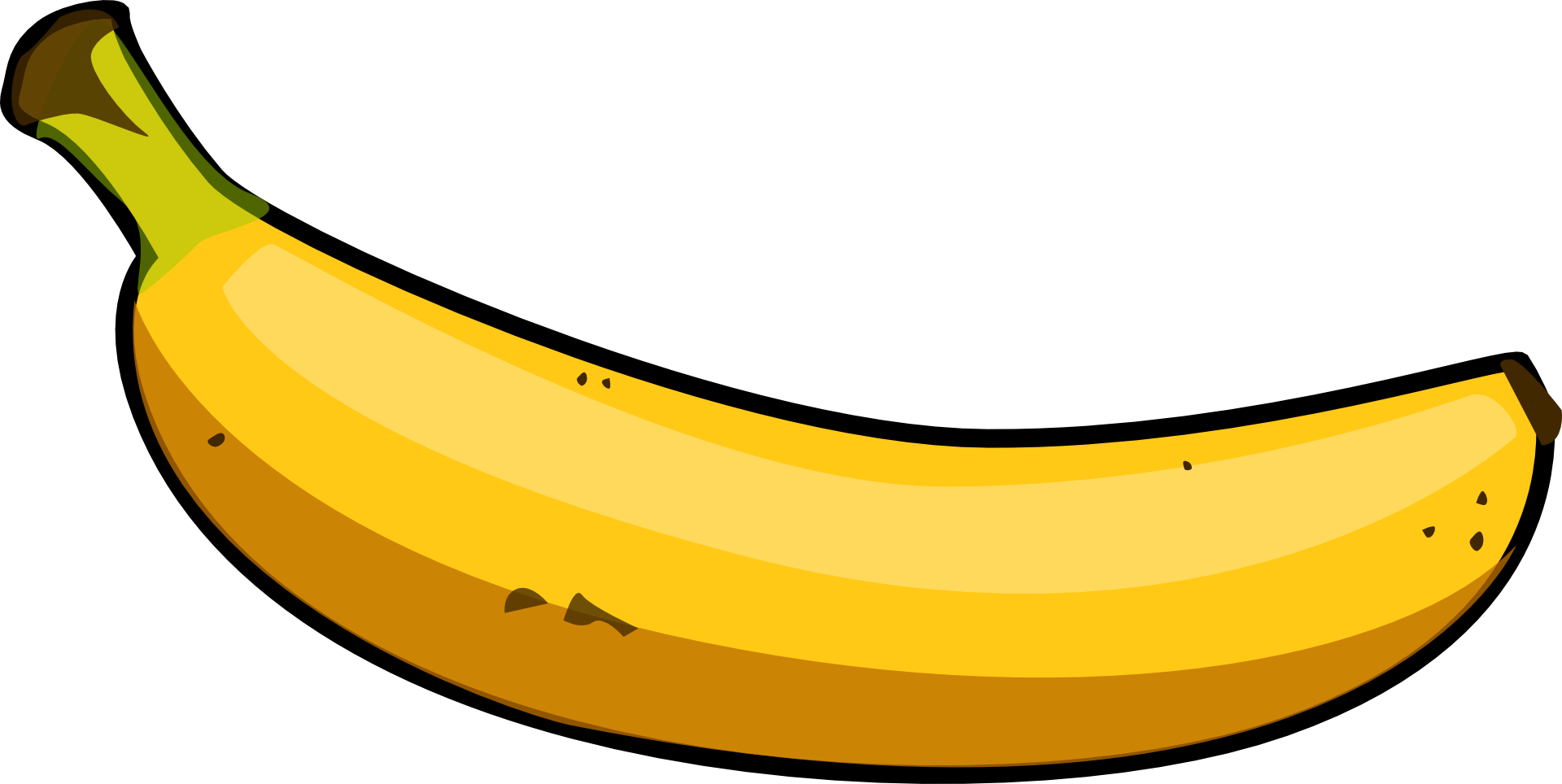 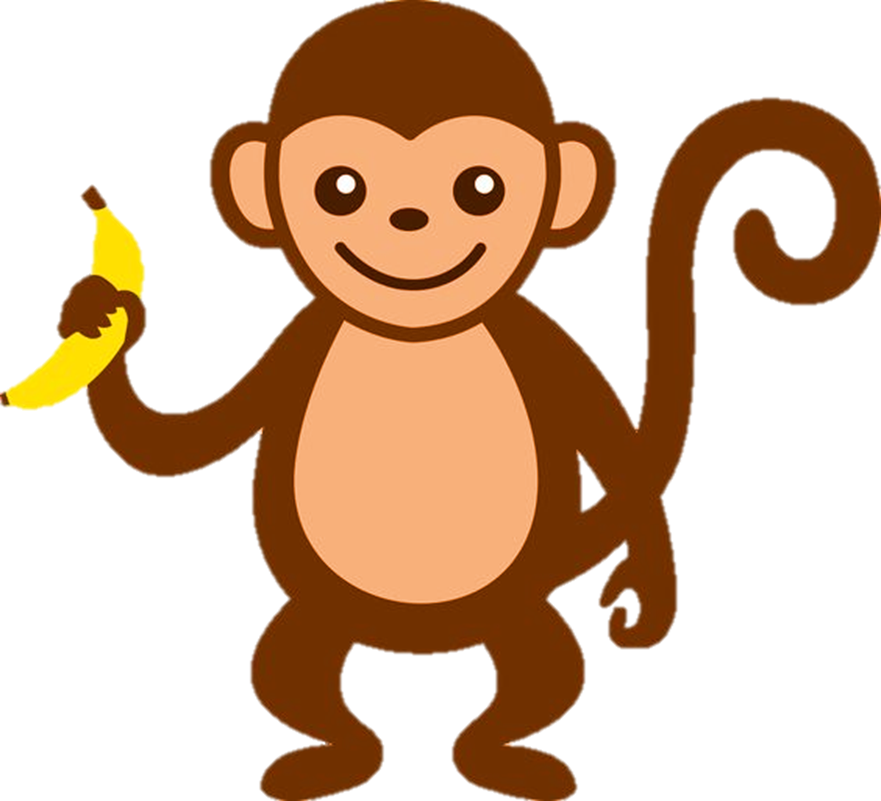 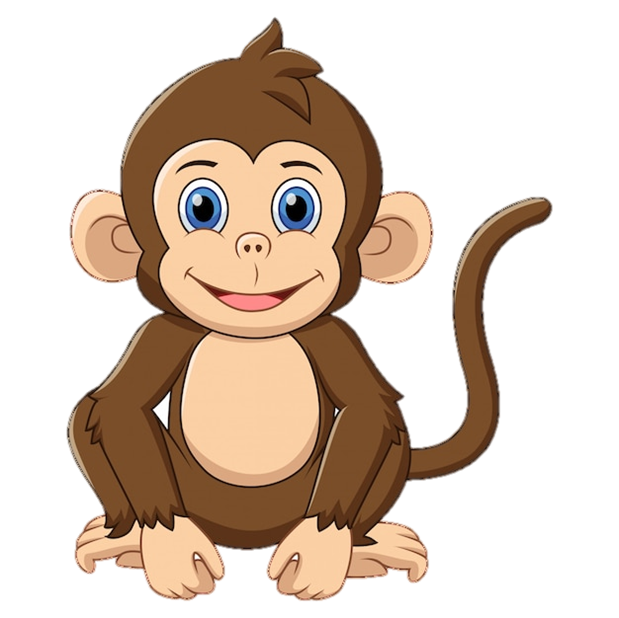 C
B
A
nhờ chim tha
nhờ sóng biển
[Speaker Notes: Chỗ này GV nói them về sự thông minh sáng tạo của MAT]
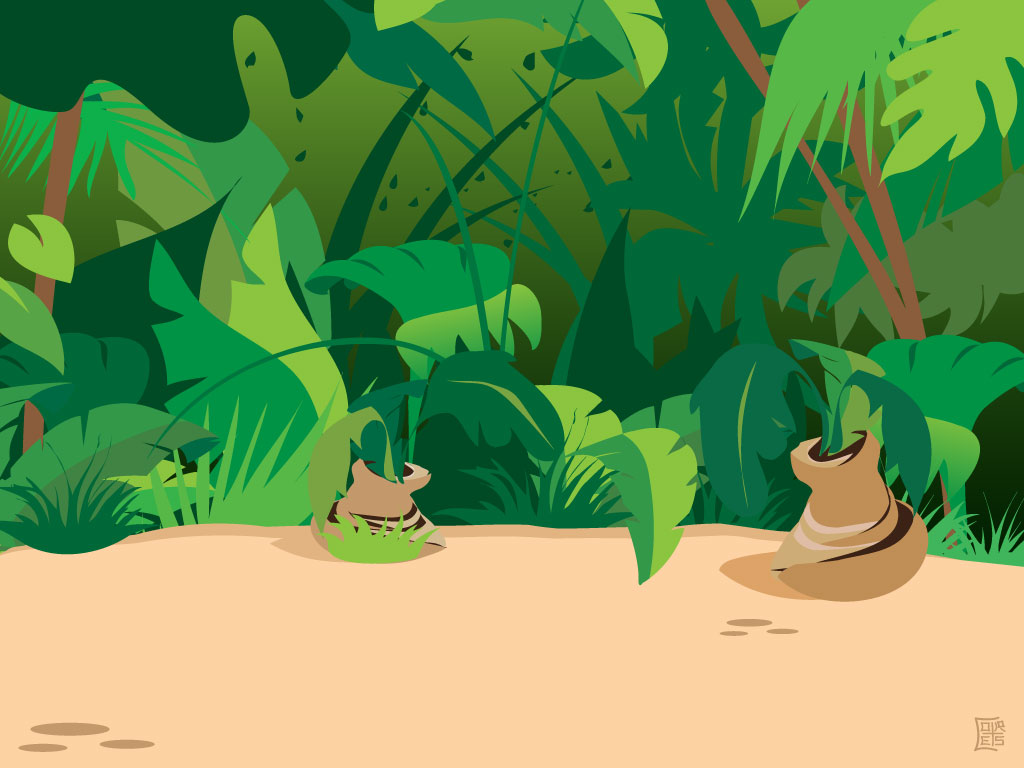 Đâu là từ ngữ chỉ 
hoạt động?
nhặt
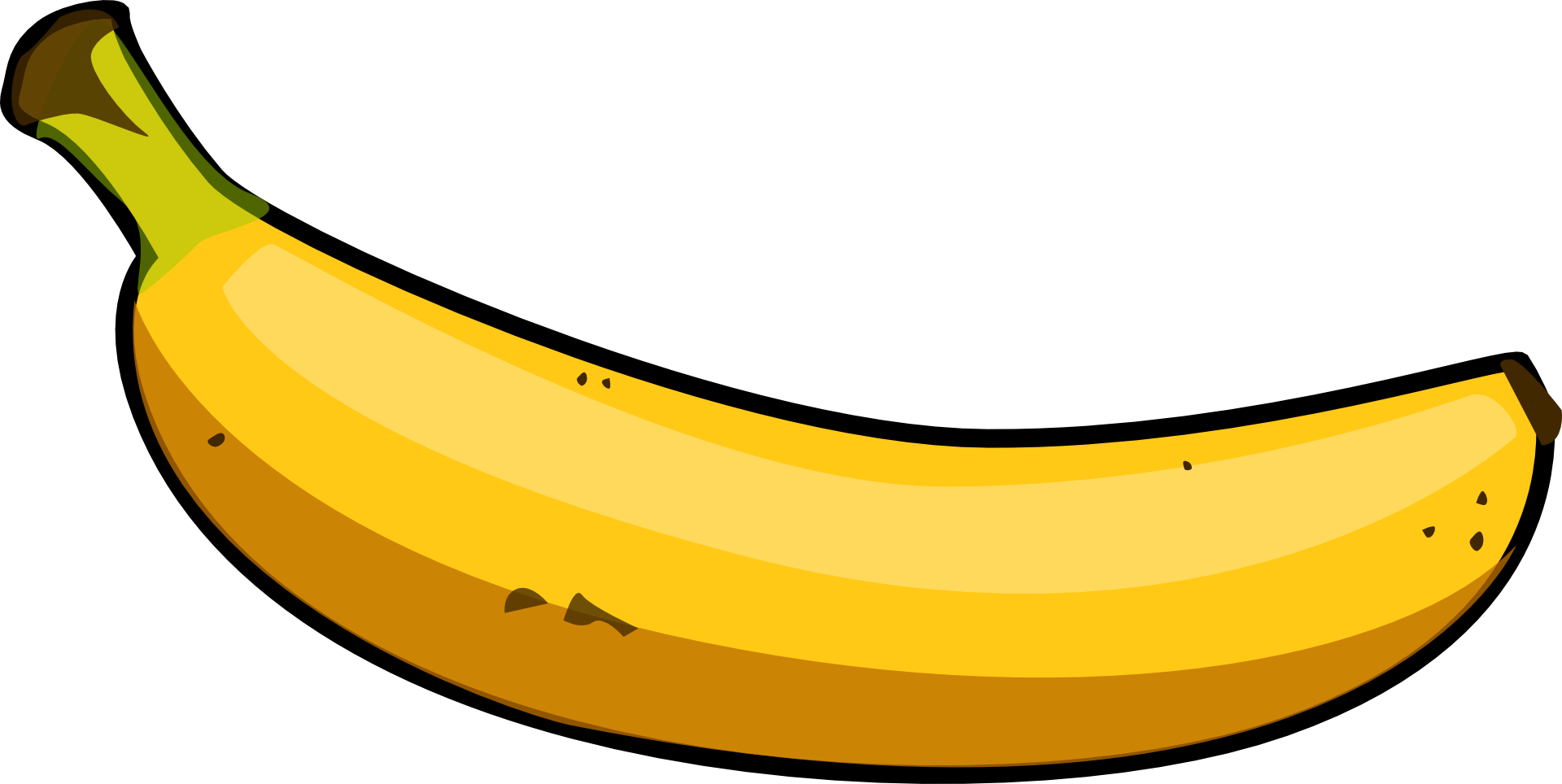 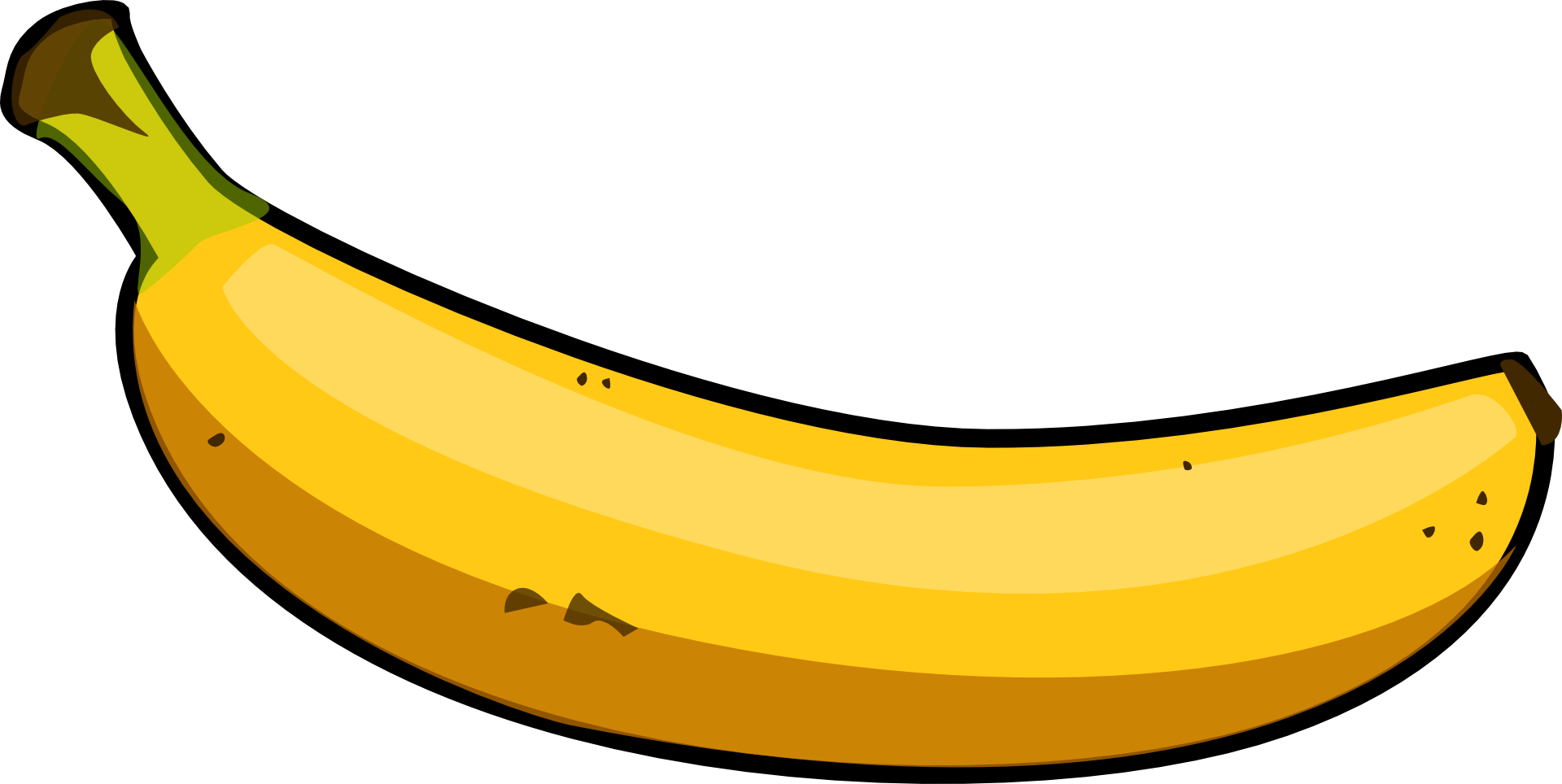 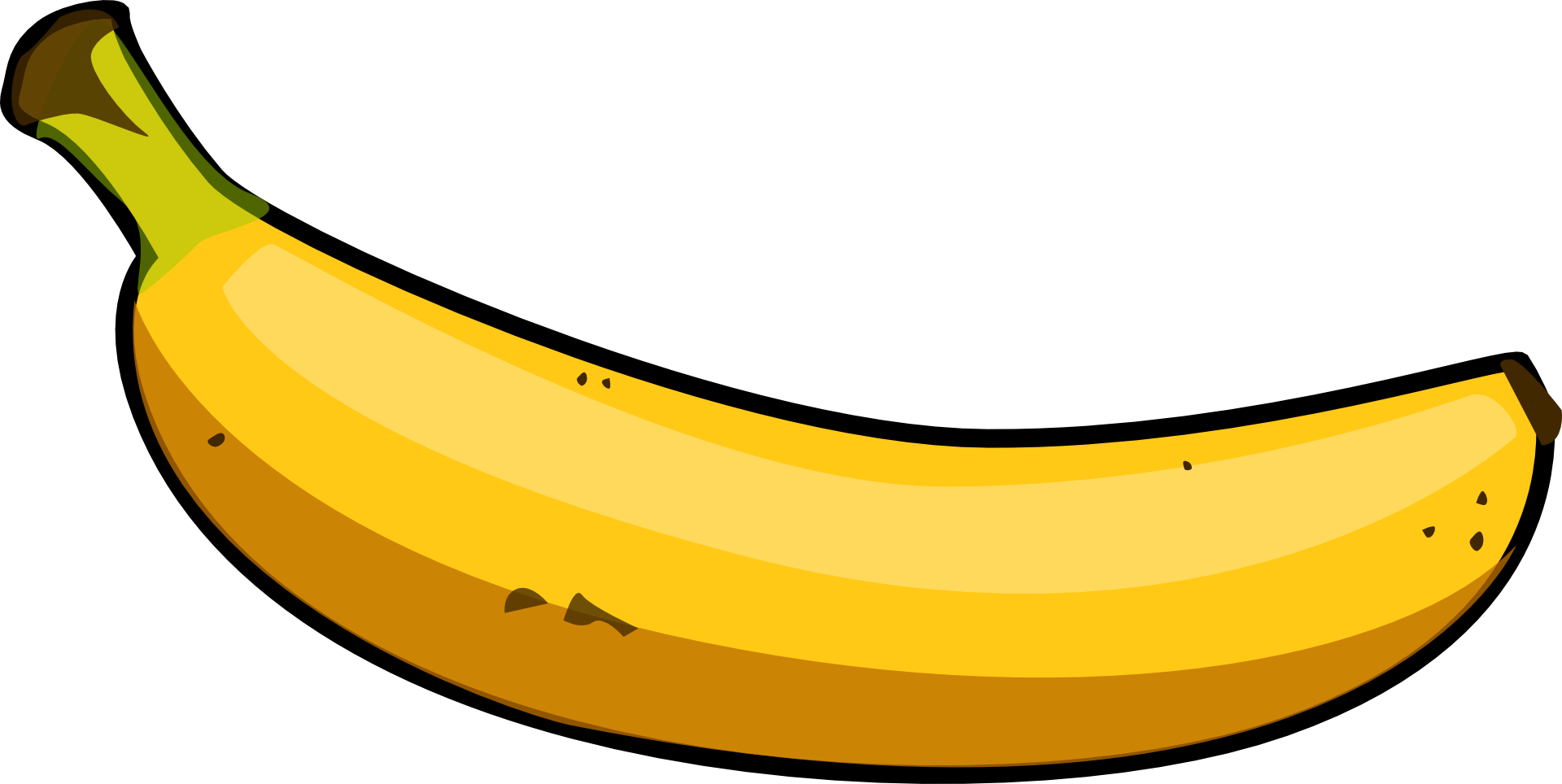 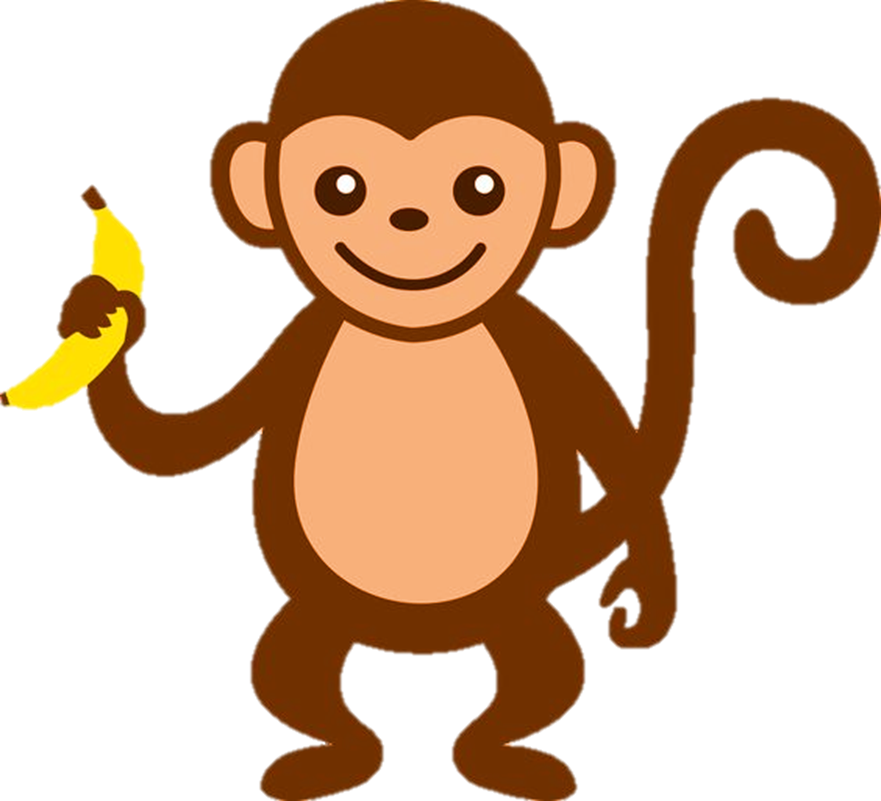 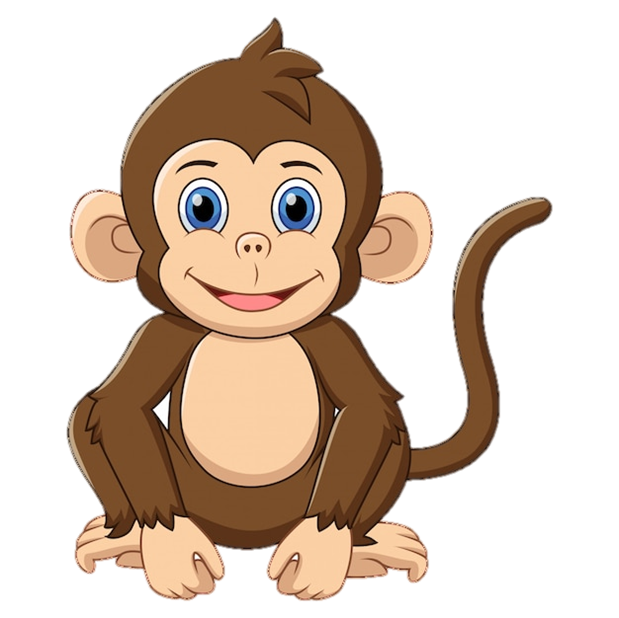 A
B
C
dưa
đen nhánh
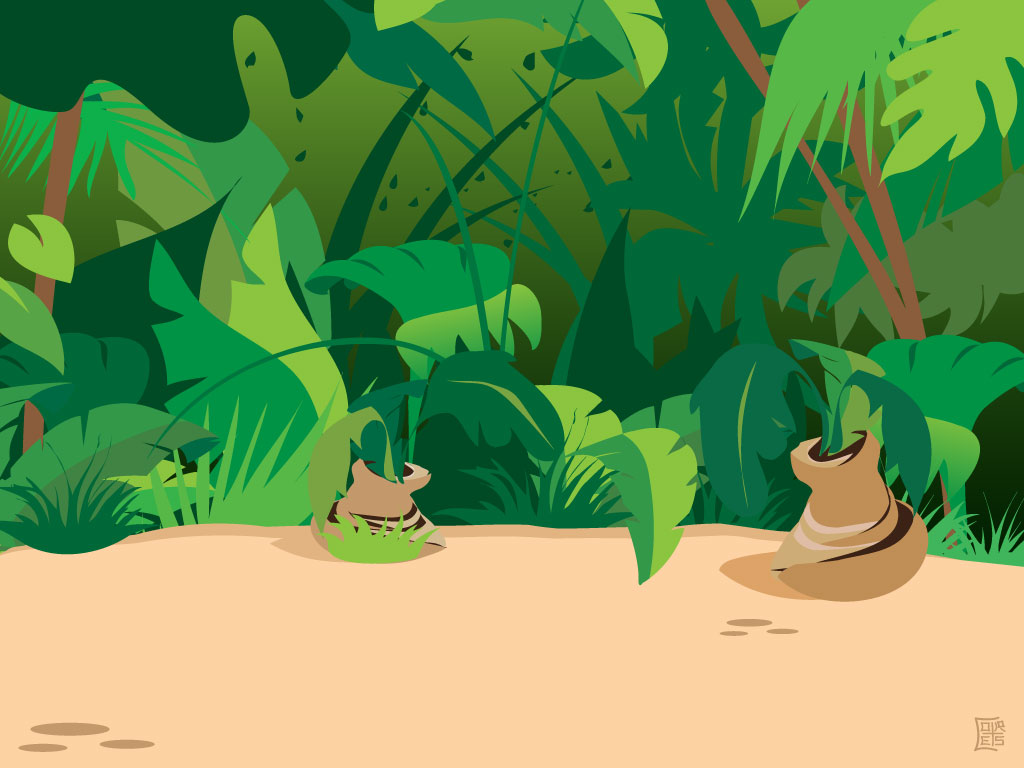 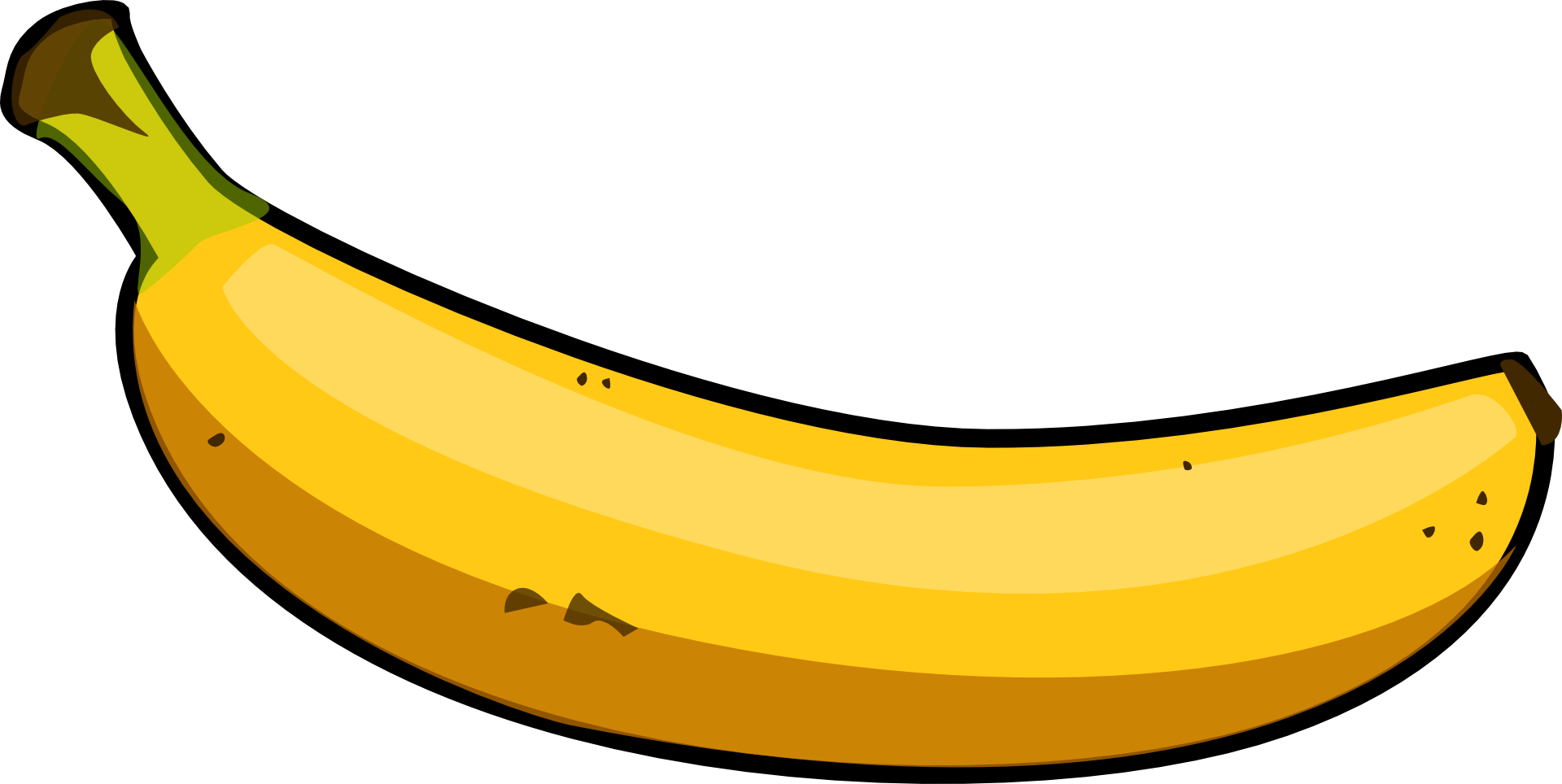 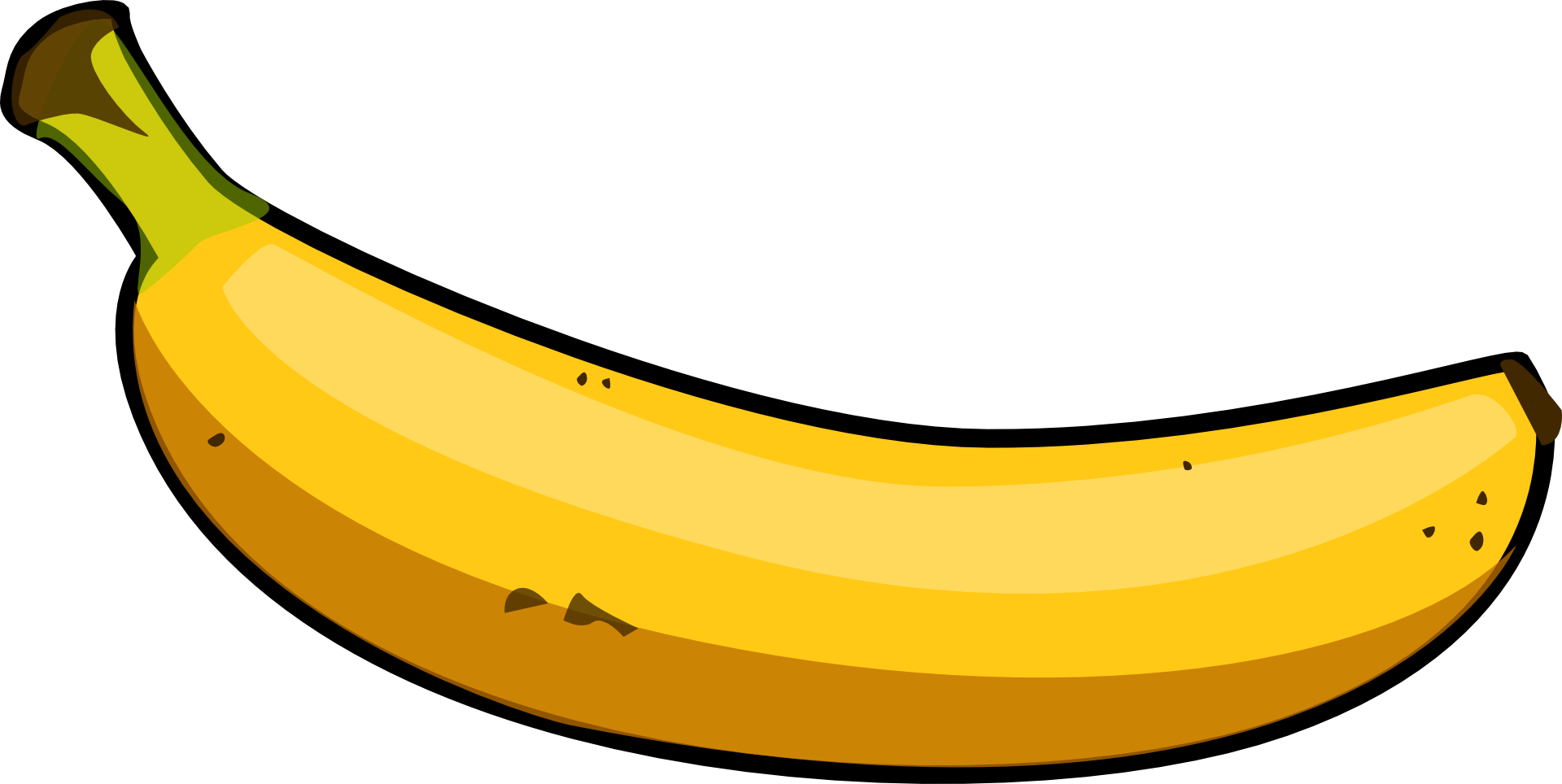 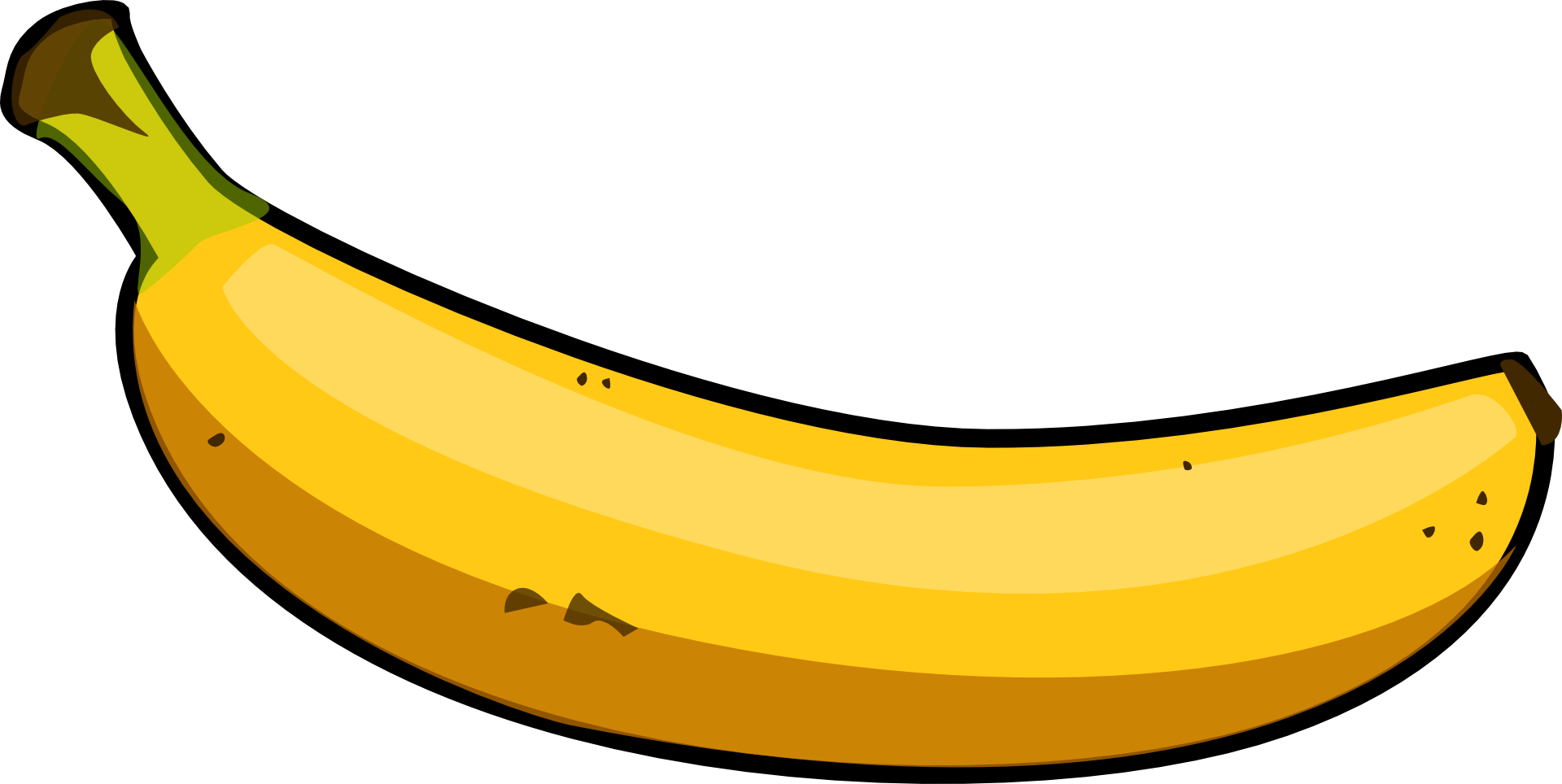 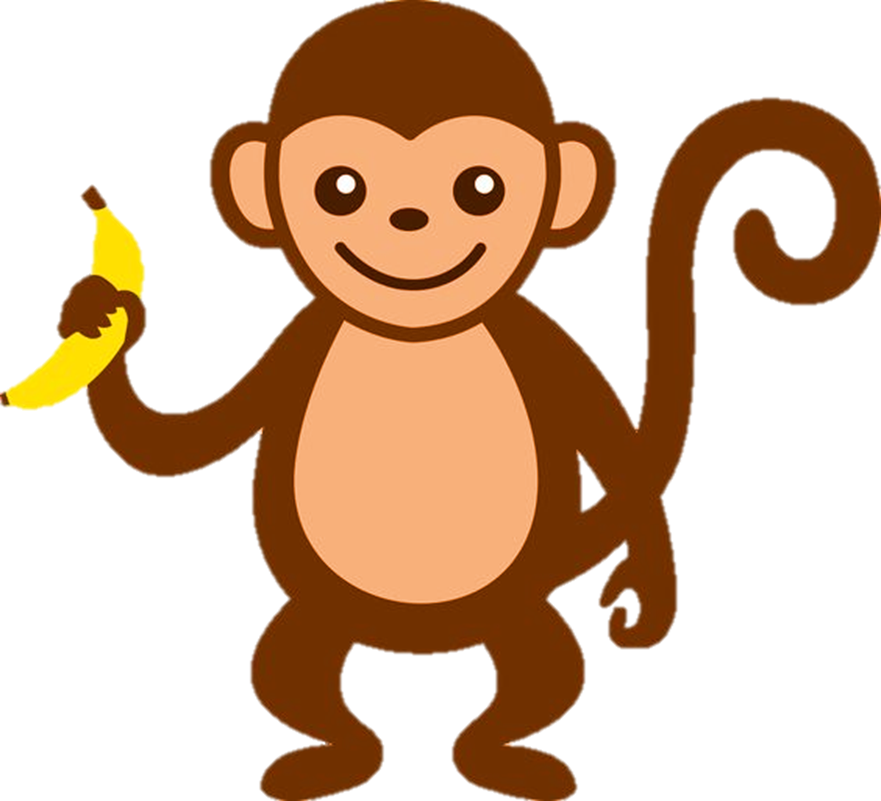 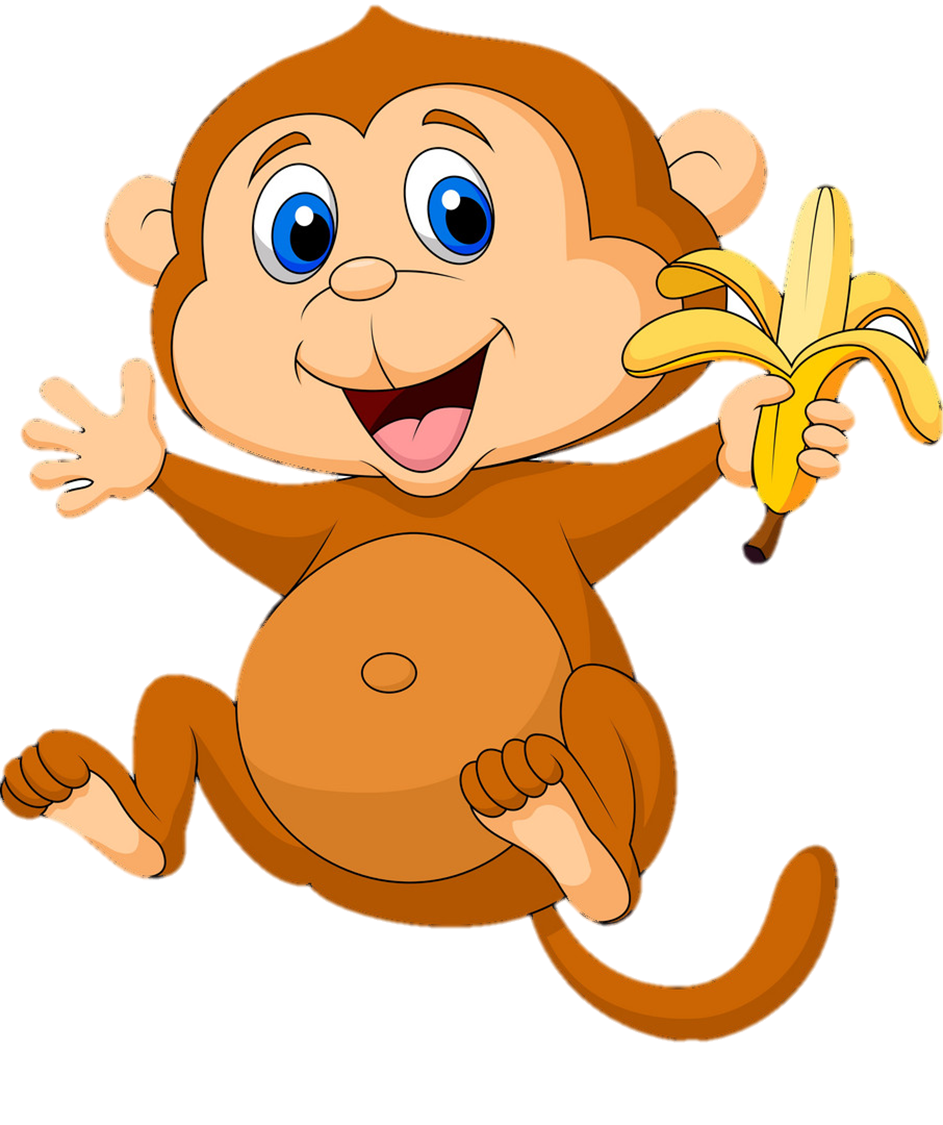 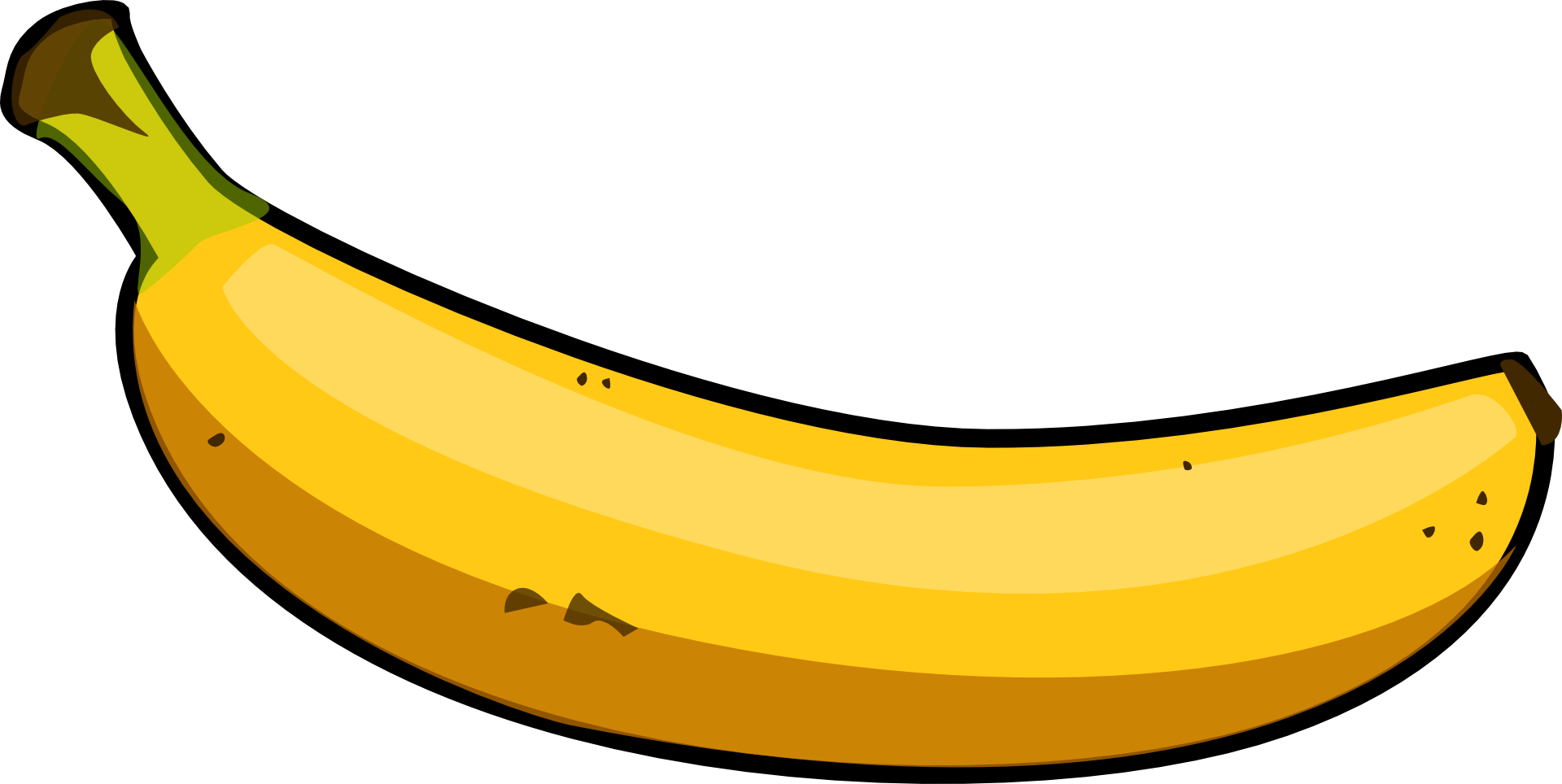 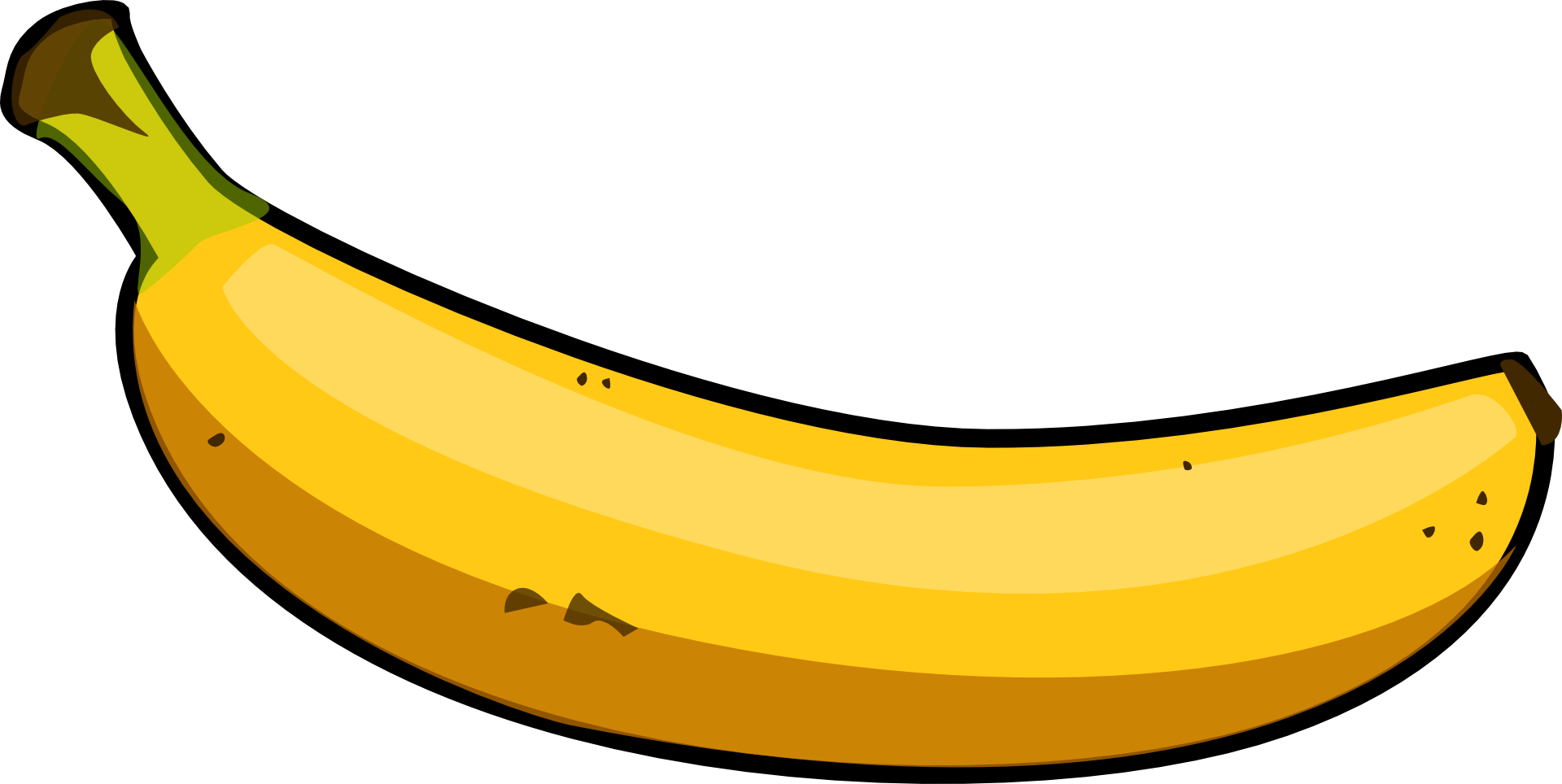 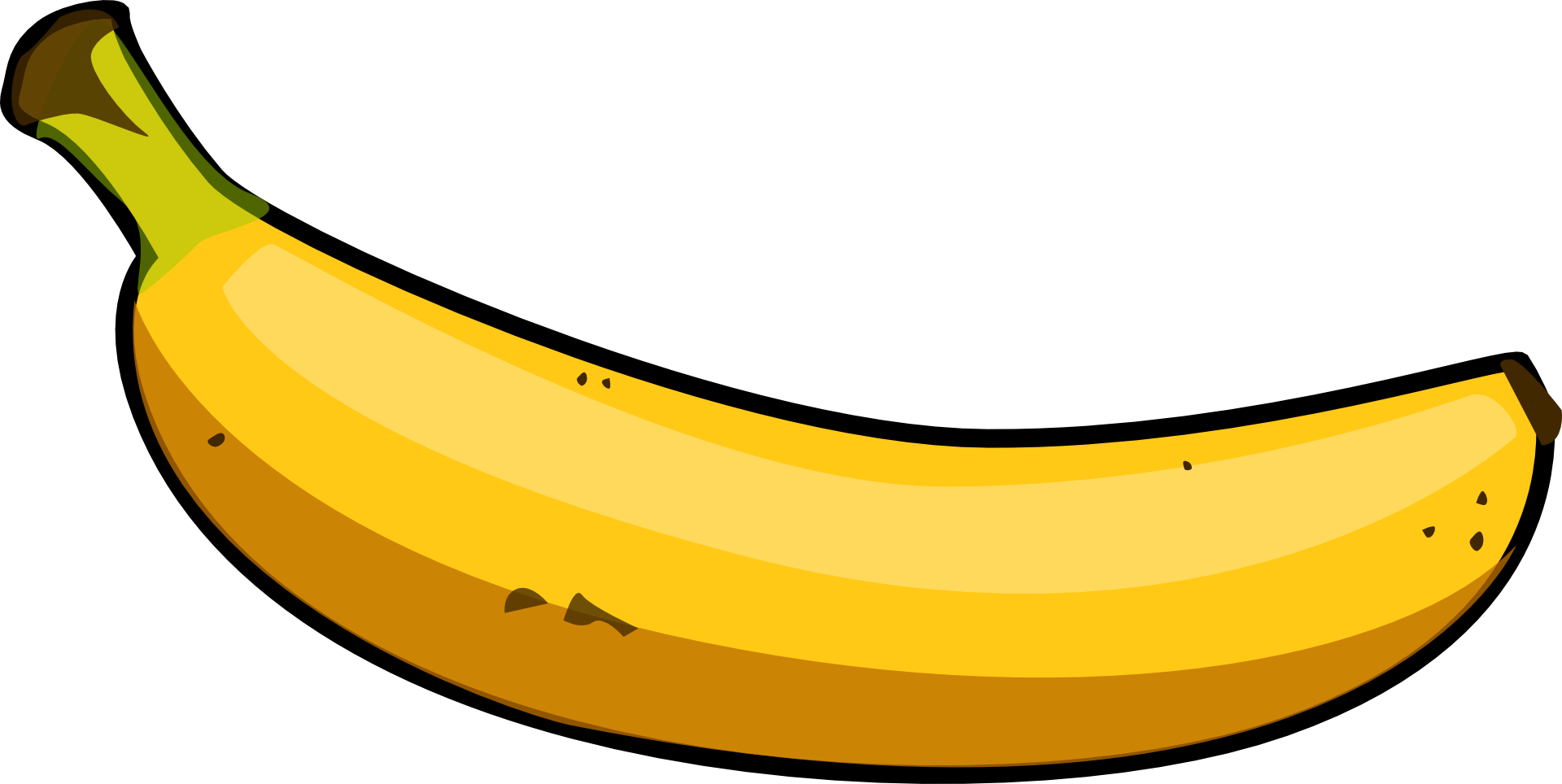 Bài 22: THƯ GỬI BỐ NGOÀI ĐẢO
S/95
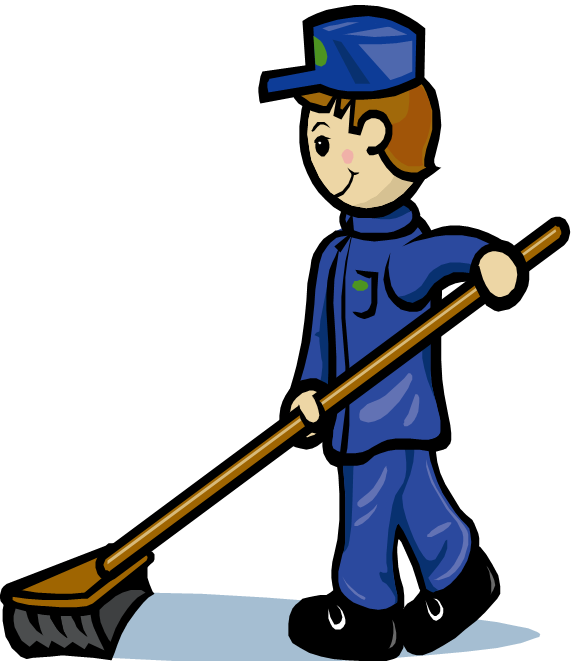 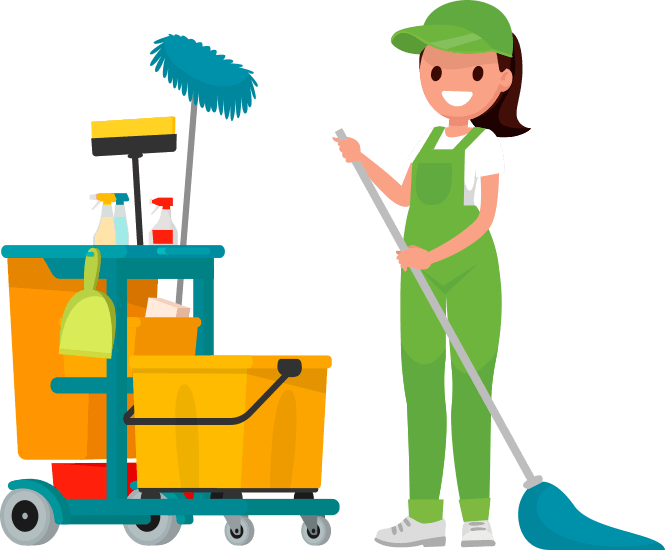 [Speaker Notes: Tác giả bộ ppt Toán + TV2: Phan Thị Linh – Đà Nẵng
Sđt lh: 0916.604.268
+ Zalo: 0916.604.268
+ Facebook cá nhân: https://www.facebook.com/nhilinh.phan/
+ Nhóm chia sẻ tài liệu: https://www.facebook.com/groups/443096903751589
Hãy liên hệ chính chủ sản phẩm để được hỗ trợ và đồng hành trong suốt năm học nhé!]
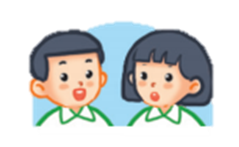 Em thấy ai trong hai bức tranh? Họ đang làm gì?
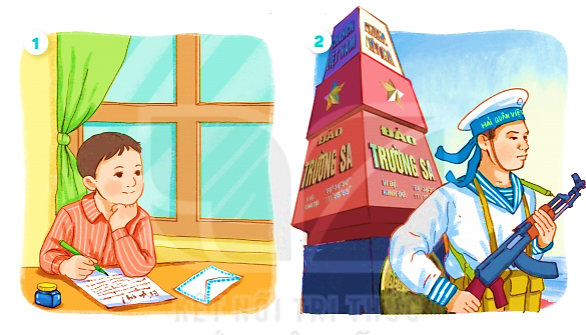 [Speaker Notes: Tác giả bộ ppt Toán + TV2: Phan Thị Linh – Đà Nẵng
Sđt lh: 0916.604.268
+ Zalo: 0916.604.268
+ Facebook cá nhân: https://www.facebook.com/nhilinh.phan/
+ Nhóm chia sẻ tài liệu: https://www.facebook.com/groups/443096903751589
Hãy liên hệ chính chủ sản phẩm để được hỗ trợ và đồng hành trong suốt năm học nhé!]
THƯ GỬI BỐ NGOÀI ĐẢO
Bây giờ sắp Tết rồi
Con viết thư gửi bố (…)
Tết con muốn gửi bố
Cái bánh chưng cho vui
Nhưng bánh thì to quá
Mà hòm thư nhỏ thôi.
Gửi hoa lại sợ héo
Đường ra đảo xa xôi
Con viết thư gửi vậy
Hẳn bố bằng lòng thôi.
Ngoài ấy chắc nhiều gió
Đảo không có gì che
Ngoài ấy chắc nhiều sóng
Bố lúc nào cũng nghe.
Bà bảo: hàng rào biển
Là bố đấy, bố ơi
Cùng các chú bạn bố
Giữ đảo và giữ trời.
(Xuân Quỳnh)
THƯ GỬI BỐ NGOÀI ĐẢO
Bây giờ sắp Tết rồi
Con viết thư gửi bố (…)
Tết con muốn gửi bố
Cái bánh chưng cho vui
Nhưng bánh thì to quá
Mà hòm thư nhỏ thôi.
Gửi hoa lại sợ héo
Đường ra đảo xa xôi
Con viết thư gửi vậy
Hẳn bố bằng lòng thôi.
(1)
(3)
Ngoài ấy chắc nhiều gió
Đảo không có gì che
Ngoài ấy chắc nhiều sóng
Bố lúc nào cũng nghe.
Bà bảo: hàng rào biển
Là bố đấy, bố ơi
Cùng các chú bạn bố
Giữ đảo và giữ trời.
(Xuân Quỳnh)
(2)
(4)
[Speaker Notes: ĐỌc mẫu
Tìm từ khó đọc]
Hòm thư: thùng để bỏ thư.
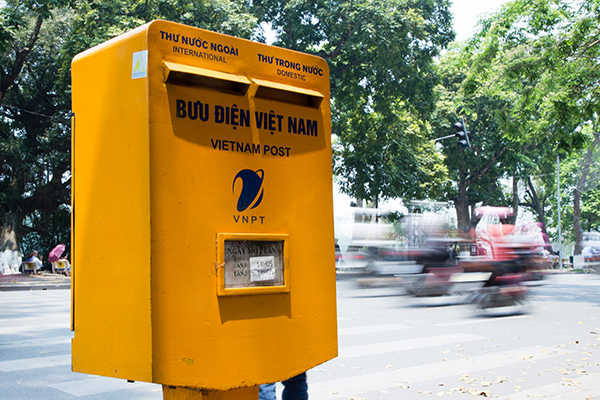 Bây giờ sắp Tết rồi
Con viết thư gửi bố (…)
Tết con muốn gửi bố
Cái bánh chưng cho vui
Nhưng bánh thì to quá
Mà hòm thư nhỏ thôi.
[Speaker Notes: Thầy cô xem lại phần ngắt nhịp nếu thấy chưa hợp lí nhé]
Đọc nối tiếp
THƯ GỬI BỐ NGOÀI ĐẢO
Bây giờ sắp Tết rồi
Con viết thư gửi bố (…)
Tết con muốn gửi bố
Cái bánh chưng cho vui
Nhưng bánh thì to quá
Mà hòm thư nhỏ thôi.
Gửi hoa lại sợ héo
Đường ra đảo xa xôi
Con viết thư gửi vậy
Hẳn bố bằng lòng thôi.
(1)
(3)
Ngoài ấy chắc nhiều gió
Đảo không có gì che
Ngoài ấy chắc nhiều sóng
Bố lúc nào cũng nghe.
Bà bảo: hàng rào biển
Là bố đấy, bố ơi
Cùng các chú bạn bố
Giữ đảo và giữ trời.
(Xuân Quỳnh)
(2)
(4)
[Speaker Notes: ĐỌc nối tiếp]
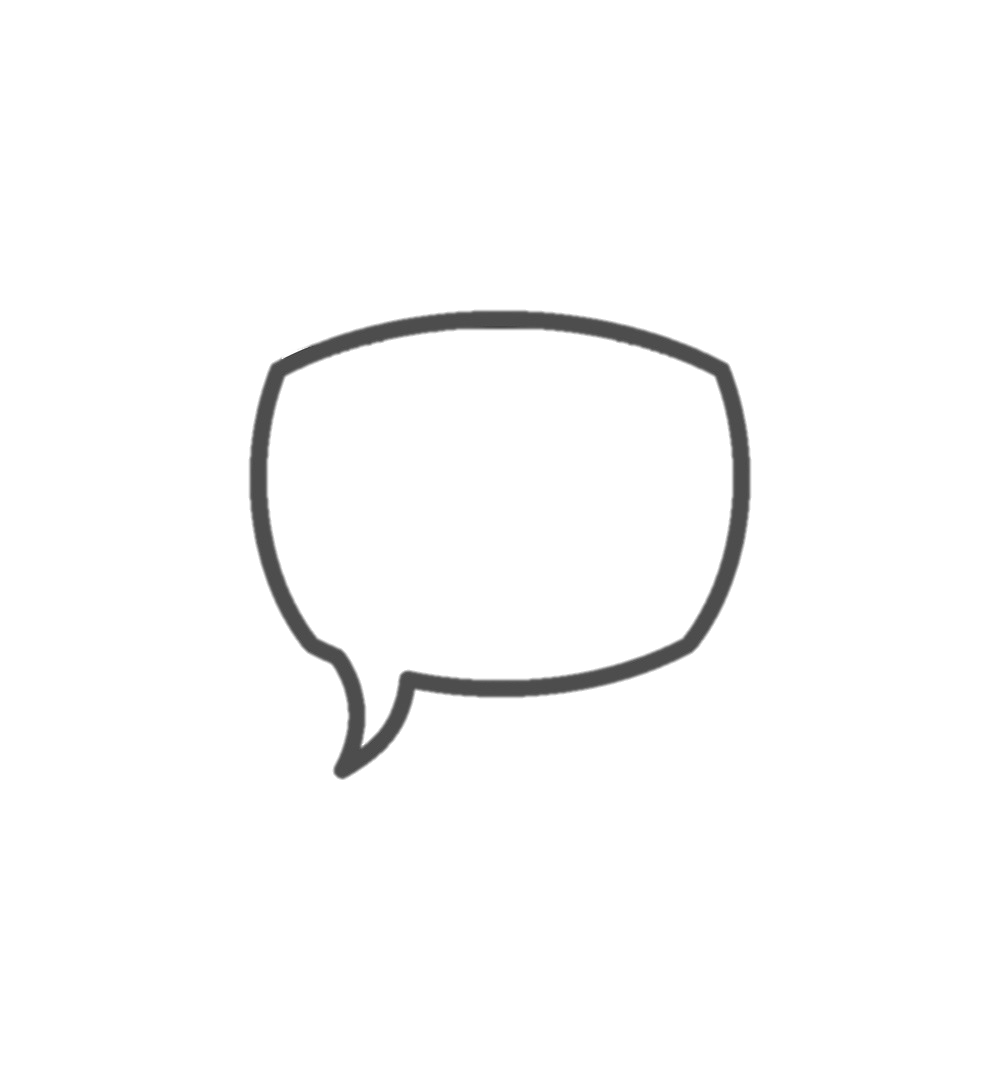 Luyện đọc
toàn bài
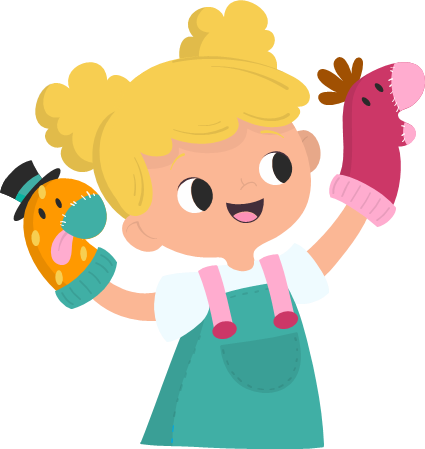 TÌM HIỂU BÀI
Bạn nhỏ viết thư cho bố vào dịp gì?
1
Bây giờ sắp Tết rồi
Con viết thư gửi bố (…)
Bạn nhỏ viết thư cho bố vào dịp Tết.
[Speaker Notes: Cho HS đọc thầm thơ trước, nêu câu hỏi sau]
Bố bạn nhỏ làm công việc gì ở đảo?
Ngoài ấy chắc nhiều gió
Đảo không có gì che
Ngoài ấy chắc nhiều sóng
Bố lúc nào cũng nghe.
Bà bảo: hàng rào biển
Là bố đấy, bố ơi
Cùng các chú bạn bố
Giữ đảo và giữ trời.
2
Bố bạn nhỏ đang làm công việc giữ đảo và giữ trời.
[Speaker Notes: GV giải thích thêm cho HS hiểu ạ]
Bạn nhỏ đã gửi gì cho bố?
3
a. bánh chưng
b. hoa
c. thư
Theo em, khổ thơ cuối muốn nói điều gì?
Bà bảo: hàng rào biển
Là bố đấy, bố ơi
Cùng các chú bạn bố
Giữ đảo và giữ trời.
4
Theo em, khổ thơ cuối muốn nói điều gì?
a. Bố và các chú bảo vệ vùng biển, vùng trời quê hương.
4
b. Bố và các chú xây hàng rào ở biển.
c. Bố và các chú là hàng rào chắn sóng, chắn gió.
Đọc lại 
toàn bài
THƯ GỬI BỐ NGOÀI ĐẢO
Bây giờ sắp Tết rồi
Con viết thư gửi bố (…)
Tết con muốn gửi bố
Cái bánh chưng cho vui
Nhưng bánh thì to quá
Mà hòm thư nhỏ thôi.
Gửi hoa lại sợ héo
Đường ra đảo xa xôi
Con viết thư gửi vậy
Hẳn bố bằng lòng thôi.
Ngoài ấy chắc nhiều gió
Đảo không có gì che
Ngoài ấy chắc nhiều sóng
Bố lúc nào cũng nghe.
Bà bảo: hàng rào biển
Là bố đấy, bố ơi
Cùng các chú bạn bố
Giữ đảo và giữ trời.
(Xuân Quỳnh)
[Speaker Notes: Tác giả bộ ppt Toán + TV2: Phan Thị Linh – Đà Nẵng
Sđt lh: 0916.604.268
+ Zalo: 0916.604.268
+ Facebook cá nhân: https://www.facebook.com/nhilinh.phan/
+ Nhóm chia sẻ tài liệu: https://www.facebook.com/groups/443096903751589
Hãy liên hệ chính chủ sản phẩm để được hỗ trợ và đồng hành trong suốt năm học nhé!]
Từ ngữ nào chỉ hành động của bố? Từ ngữ nào chỉ hành động của con?
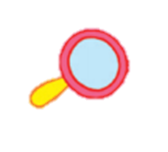 1
giữ đảo
gửi thư
bố
con
viết thư
giữ trời
[Speaker Notes: Click vào hình vuông để ra kết quả]
Thay lời bạn nhỏ, nói một câu thể hiện tình cảm với bố.
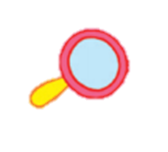 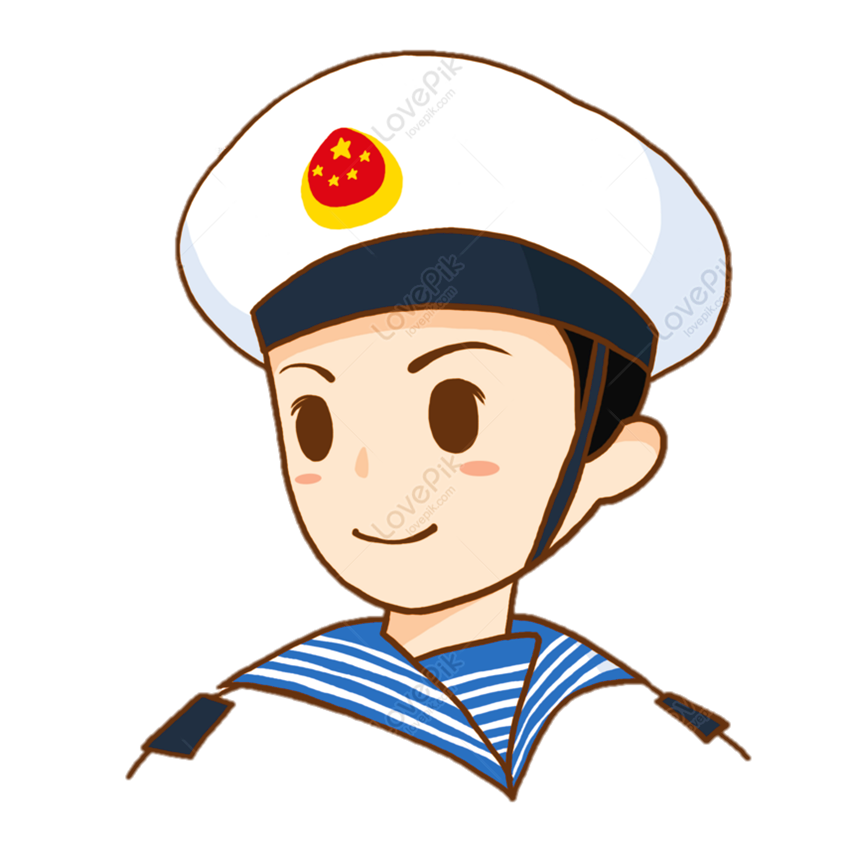 2
[Speaker Notes: Tác giả bộ ppt Toán + TV2: Phan Thị Linh – Đà Nẵng
Sđt lh: 0916.604.268
+ Zalo: 0916.604.268
+ Facebook cá nhân: https://www.facebook.com/nhilinh.phan/
+ Nhóm chia sẻ tài liệu: https://www.facebook.com/groups/443096903751589
Hãy liên hệ chính chủ sản phẩm để được hỗ trợ và đồng hành trong suốt năm học nhé!]
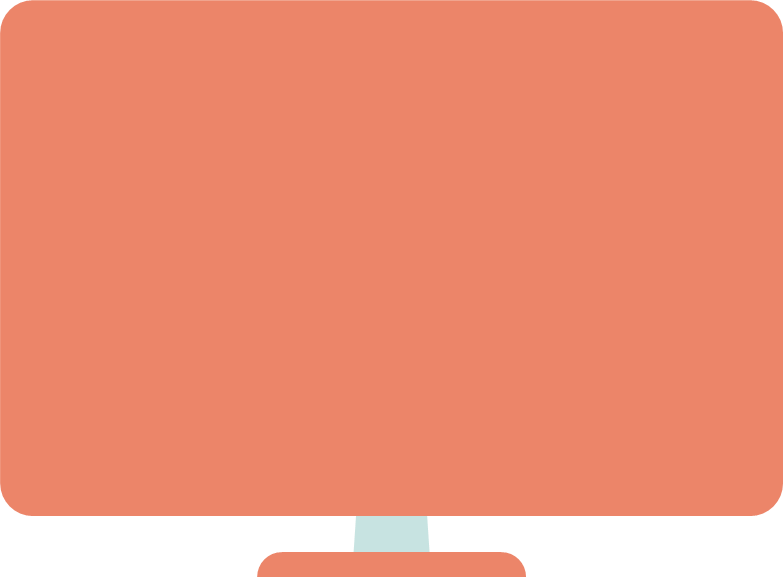 VẬN DỤNG
[Speaker Notes: Tác giả bộ ppt Toán + TV2: Phan Thị Linh – Đà Nẵng
Sđt lh: 0916.604.268
+ Zalo: 0916.604.268
+ Facebook cá nhân: https://www.facebook.com/nhilinh.phan/
+ Nhóm chia sẻ tài liệu: https://www.facebook.com/groups/443096903751589
Hãy liên hệ chính chủ sản phẩm để được hỗ trợ và đồng hành trong suốt năm học nhé!]
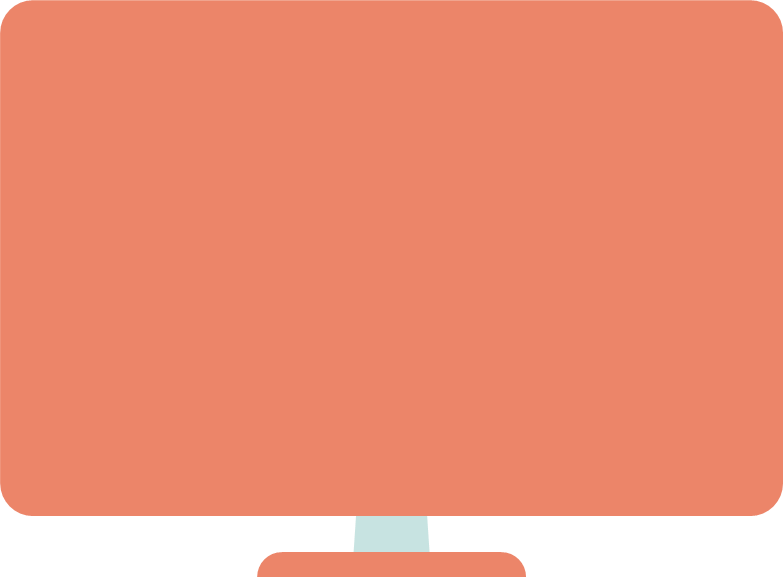 Củng cố
[Speaker Notes: Tác giả bộ ppt Toán + TV2: Phan Thị Linh – Đà Nẵng
Sđt lh: 0916.604.268
+ Zalo: 0916.604.268
+ Facebook cá nhân: https://www.facebook.com/nhilinh.phan/
+ Nhóm chia sẻ tài liệu: https://www.facebook.com/groups/443096903751589
Hãy liên hệ chính chủ sản phẩm để được hỗ trợ và đồng hành trong suốt năm học nhé!]
Ai là tác giả bài thơ 
Thư gửi bố ngoài đảo?
A. Trần Đăng Khoa
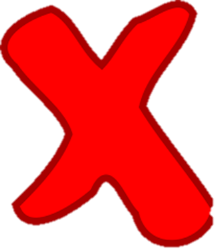 B. Xuân Quỳnh
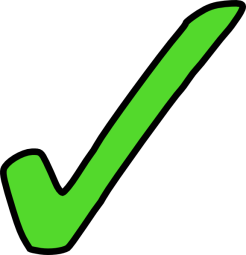 C. Tố Hữu
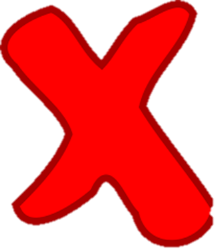 [Speaker Notes: Tác giả bộ ppt Toán + TV2: Phan Thị Linh – Đà Nẵng
Sđt lh: 0916.604.268
+ Zalo: 0916.604.268
+ Facebook cá nhân: https://www.facebook.com/nhilinh.phan/
+ Nhóm chia sẻ tài liệu: https://www.facebook.com/groups/443096903751589
Hãy liên hệ chính chủ sản phẩm để được hỗ trợ và đồng hành trong suốt năm học nhé!]
Từ ngữ chỉ đặc điểm nào phù hợp khi nói về công việc của người bố?
A. vất vả
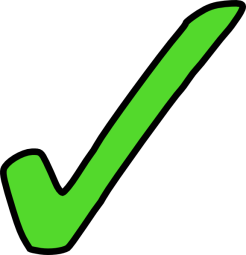 B. khoẻ mạnh
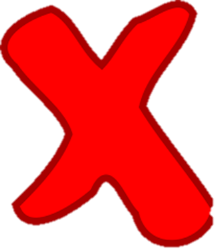 C. xa xôi
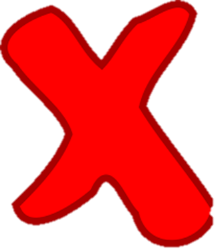 [Speaker Notes: Tác giả bộ ppt Toán + TV2: Phan Thị Linh – Đà Nẵng
Sđt lh: 0916.604.268
+ Zalo: 0916.604.268
+ Facebook cá nhân: https://www.facebook.com/nhilinh.phan/
+ Nhóm chia sẻ tài liệu: https://www.facebook.com/groups/443096903751589
Hãy liên hệ chính chủ sản phẩm để được hỗ trợ và đồng hành trong suốt năm học nhé!]
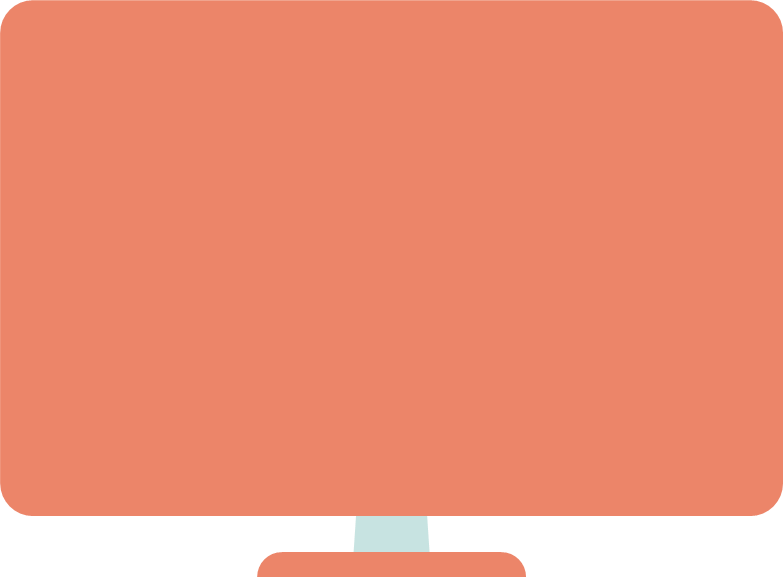 Dặn dò
[Speaker Notes: Tác giả bộ ppt Toán + TV2: Phan Thị Linh – Đà Nẵng
Sđt lh: 0916.604.268
+ Zalo: 0916.604.268
+ Facebook cá nhân: https://www.facebook.com/nhilinh.phan/
+ Nhóm chia sẻ tài liệu: https://www.facebook.com/groups/443096903751589
Hãy liên hệ chính chủ sản phẩm để được hỗ trợ và đồng hành trong suốt năm học nhé!]